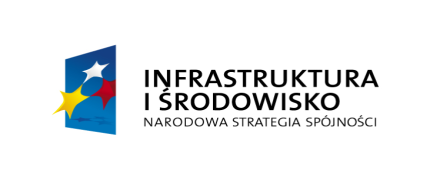 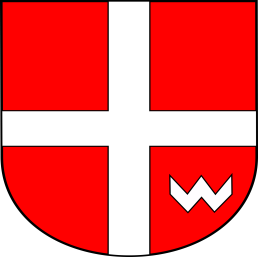 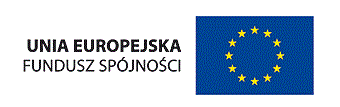 „Przebudowa i modernizacja oczyszczalni ścieków 
oraz kolektora sanitarnego                     w Lipsku


 LIPSKO, 18.12.2015 r.
OCZYSZCZALNIA PRZED MODERNIZACJĄ
Oczyszczalnia mechaniczno-biologiczna z zastosowaniem :

osadników Imhoffa jako osadników wstępnych 
złóż biologicznych jako urządzeń do biologicznego oczyszczania ścieków, współpracujących z osadnikami wtórnymi.
Pozwolenie wodno-prawne wydane w 2004 r. –nr IOŚiR-6210/4/04:

 zrzut ścieków oczyszczonych do rzeki Kępianka w ilości : Qdśr = 1.950,0 m3/d, Qhmax = 250,0 m3/h
Wymagana redukcja zanieczyszczeń : 

zanieczyszczenia organiczne BZT5 = 70-90 %
zanieczyszczenia organiczne ChZT = 75 %
azot ogólny                                    N = 35 %
fosfor  ogólny                                 P = 40 %
zawiesiny ogólne                              =  35  g/dm3
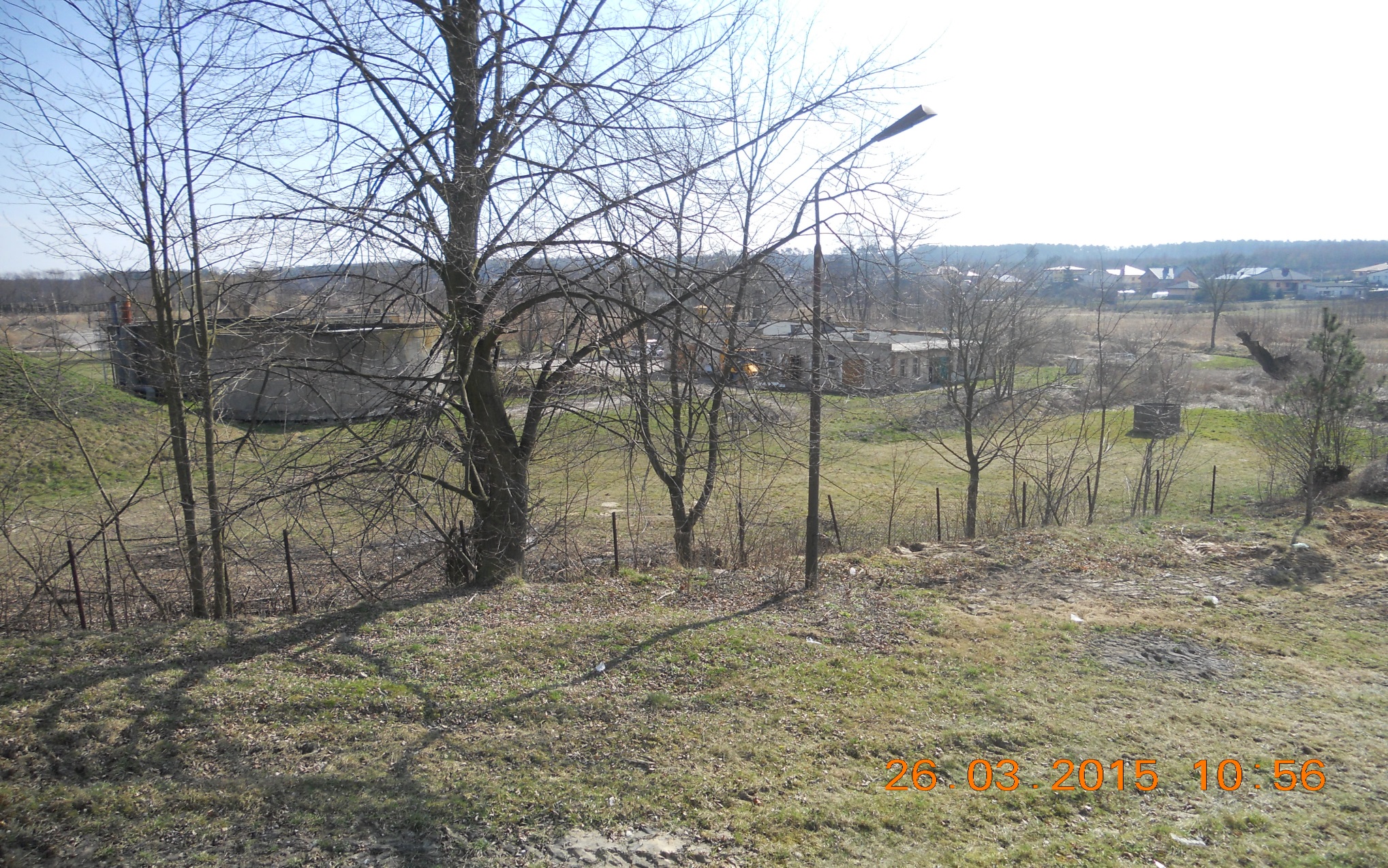 Widok ogólny oczyszczalni ścieków  przed modernizacją
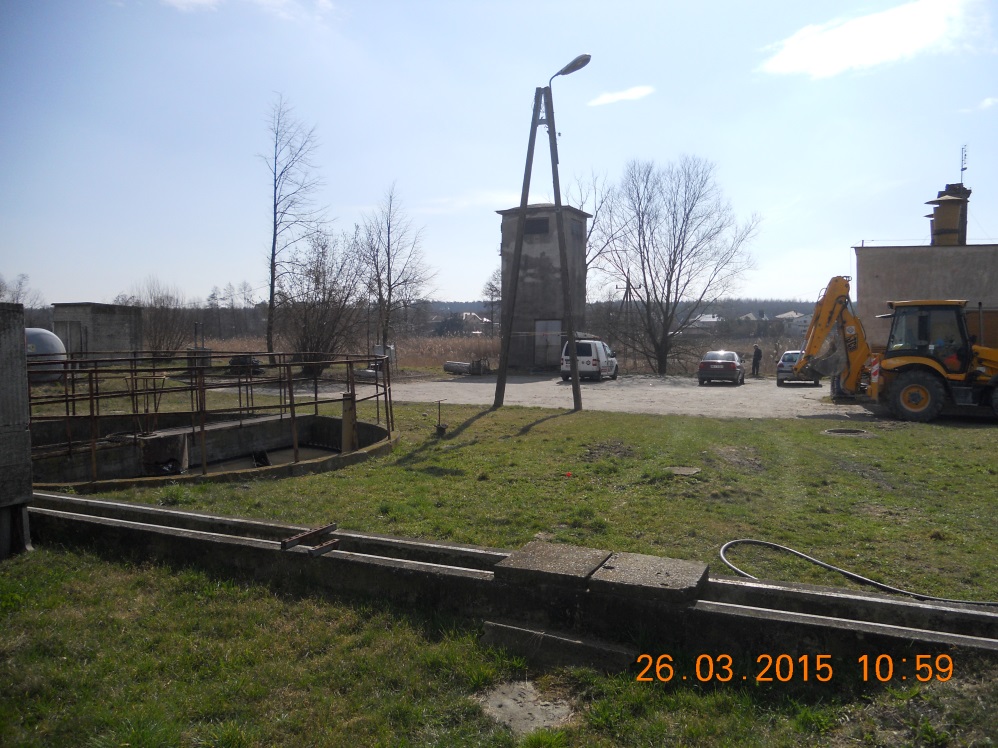 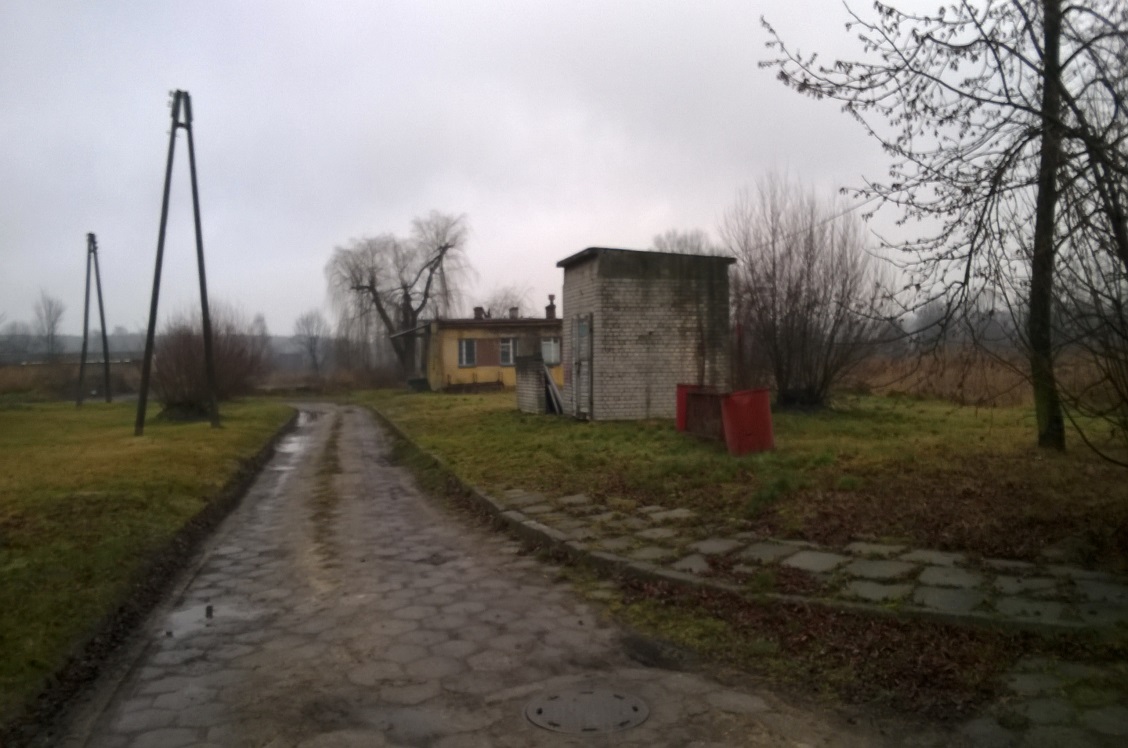 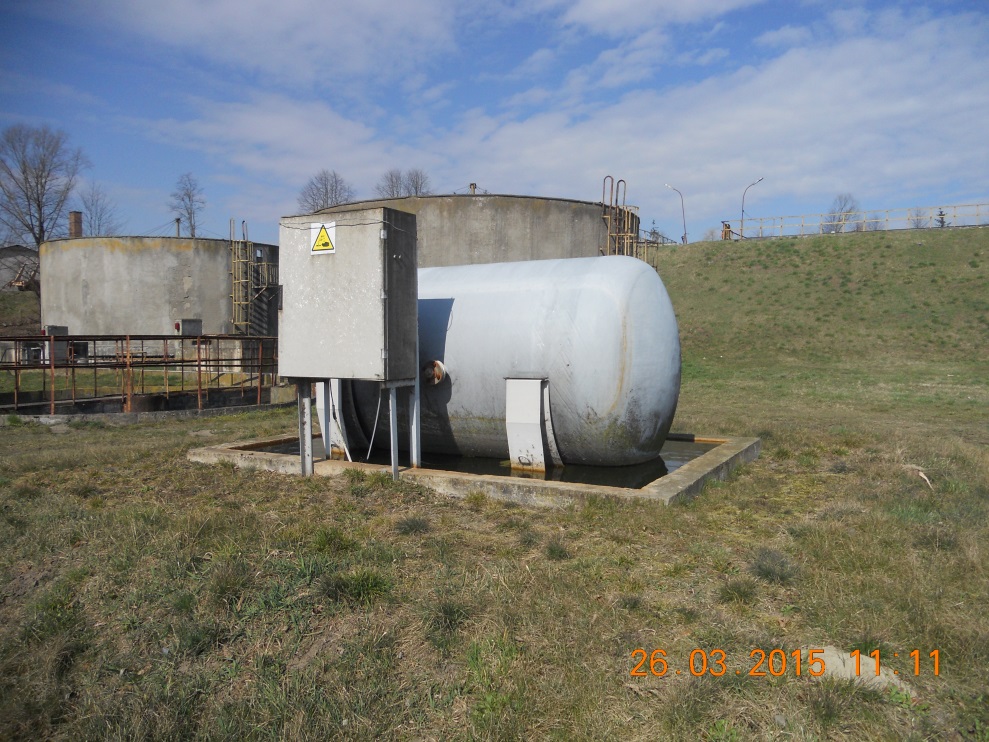 Ścieki surowe z kolektora sanitarnego trafiają do Pompowni Ścieków
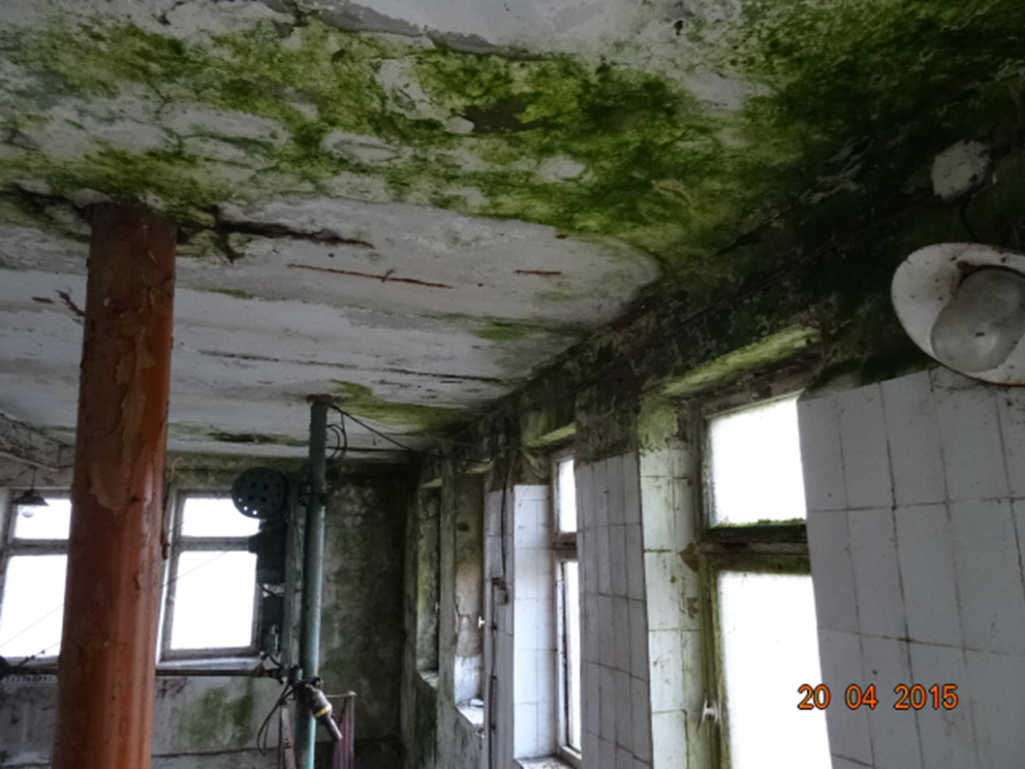 Czyszczenie mechaniczne ścieków  
na kratach   ręcznych i mechanicznych
Zespoły pompowe  przepompowujące ścieki  
na piaskownik poziomy podłużny 
umieszczony w nasypie w bezpośrednim sąsiedztwie osadnika Imhoffa.
Dalej ścieki kierowane były  na osadnik wstępny –  osadniki Imhoffa
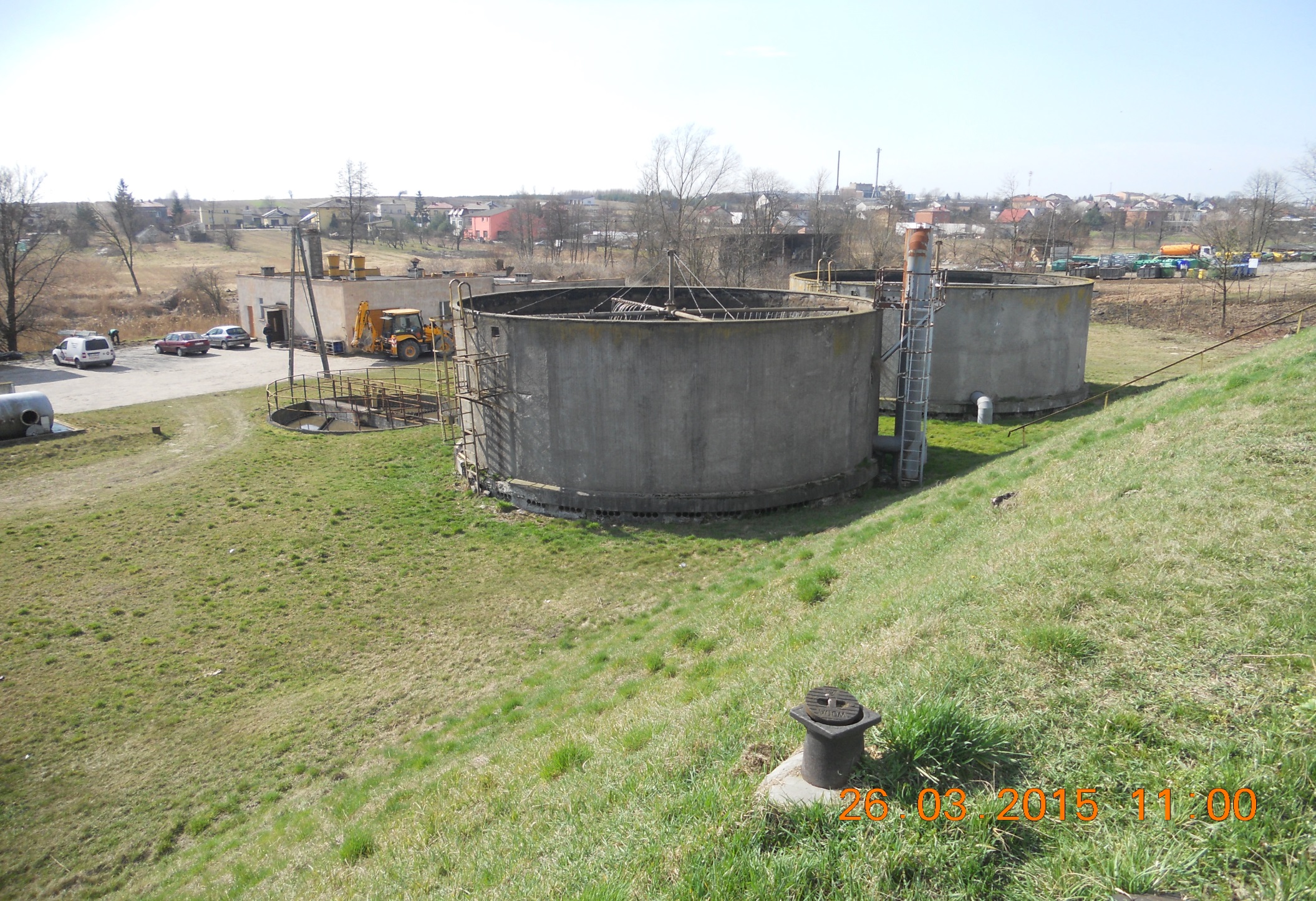 Biologiczne oczyszczanie ścieków prowadzone było na dwóch złożach biologicznych zraszanych.
Zmieszane i przefermentowane w komorach fermentacyjnych osadników Imhoffa osady
wstępne i wtórne, poddawane były suszeniu na poletkach osadowych.
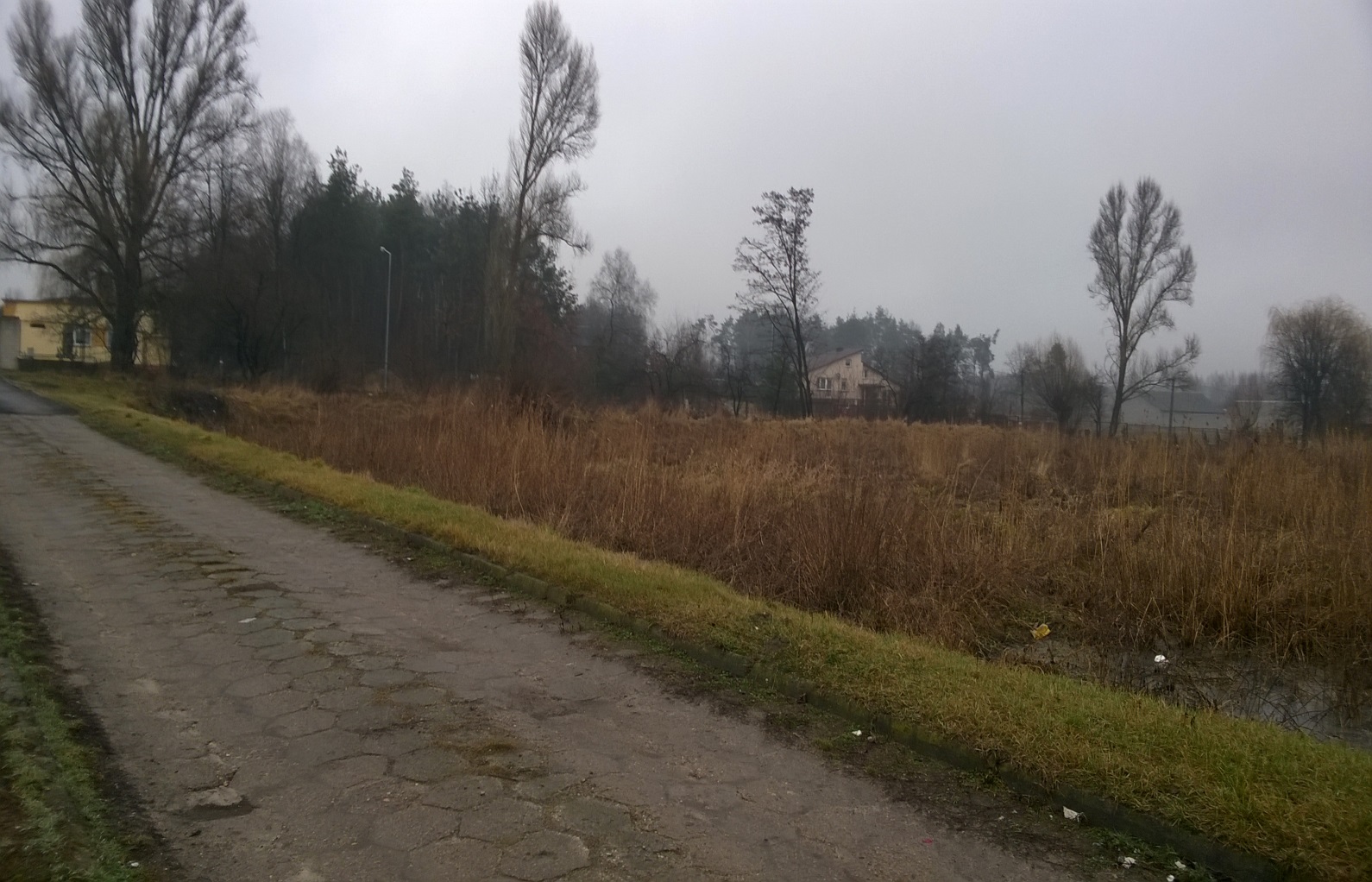 Z reaktorów biologicznych ścieki trafiały do osadników
wtórnych o przepływie pionowym
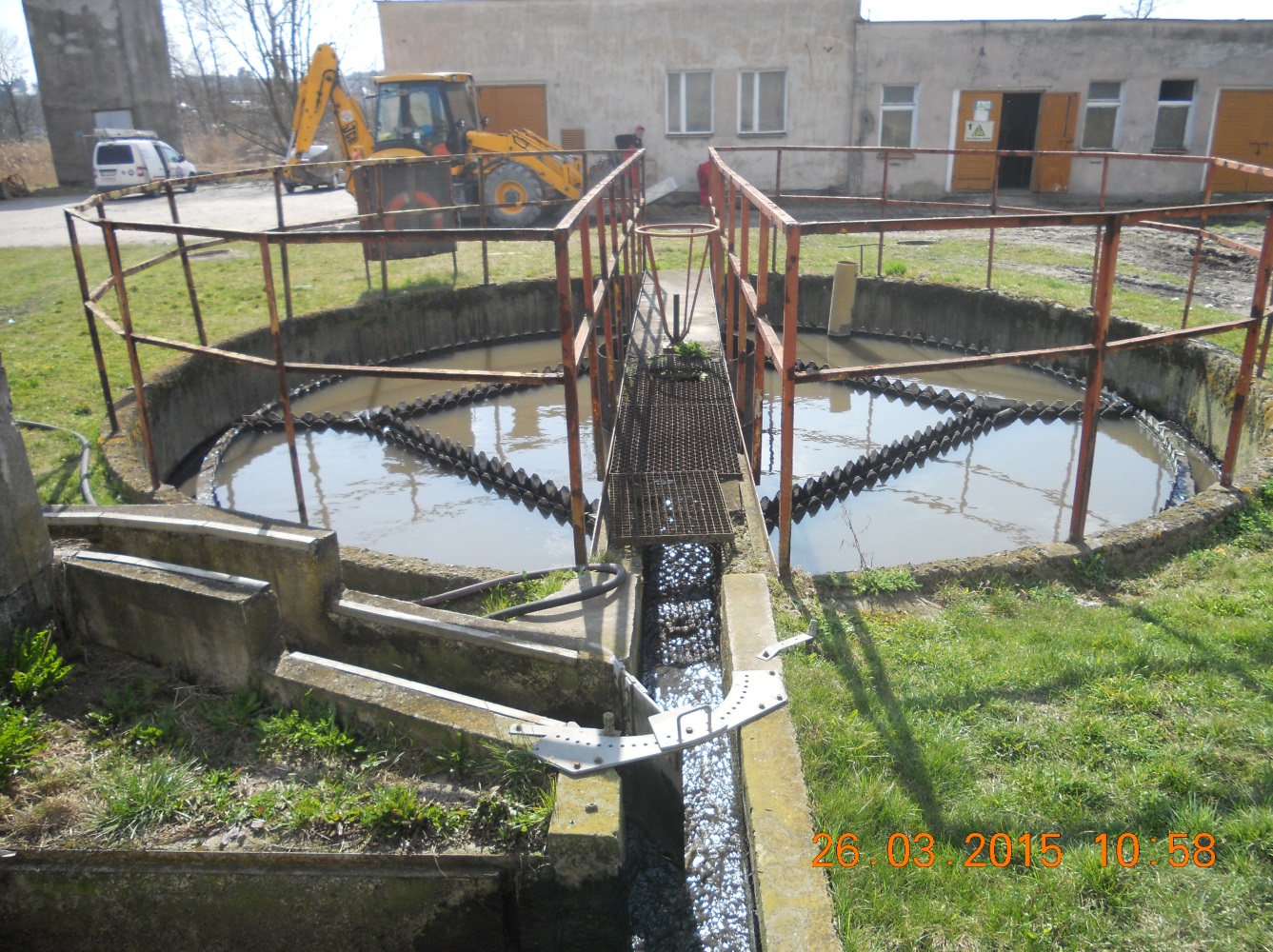 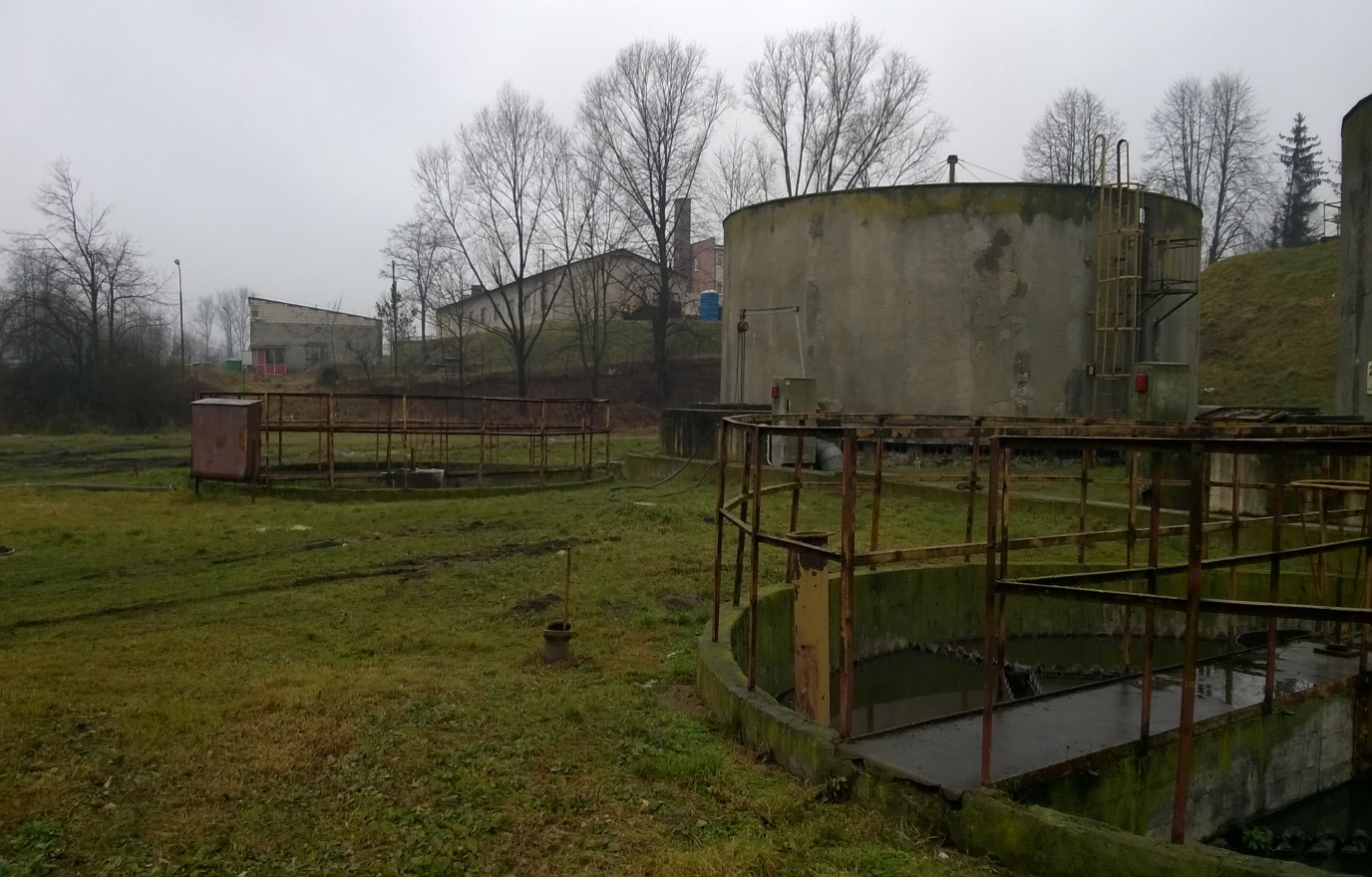 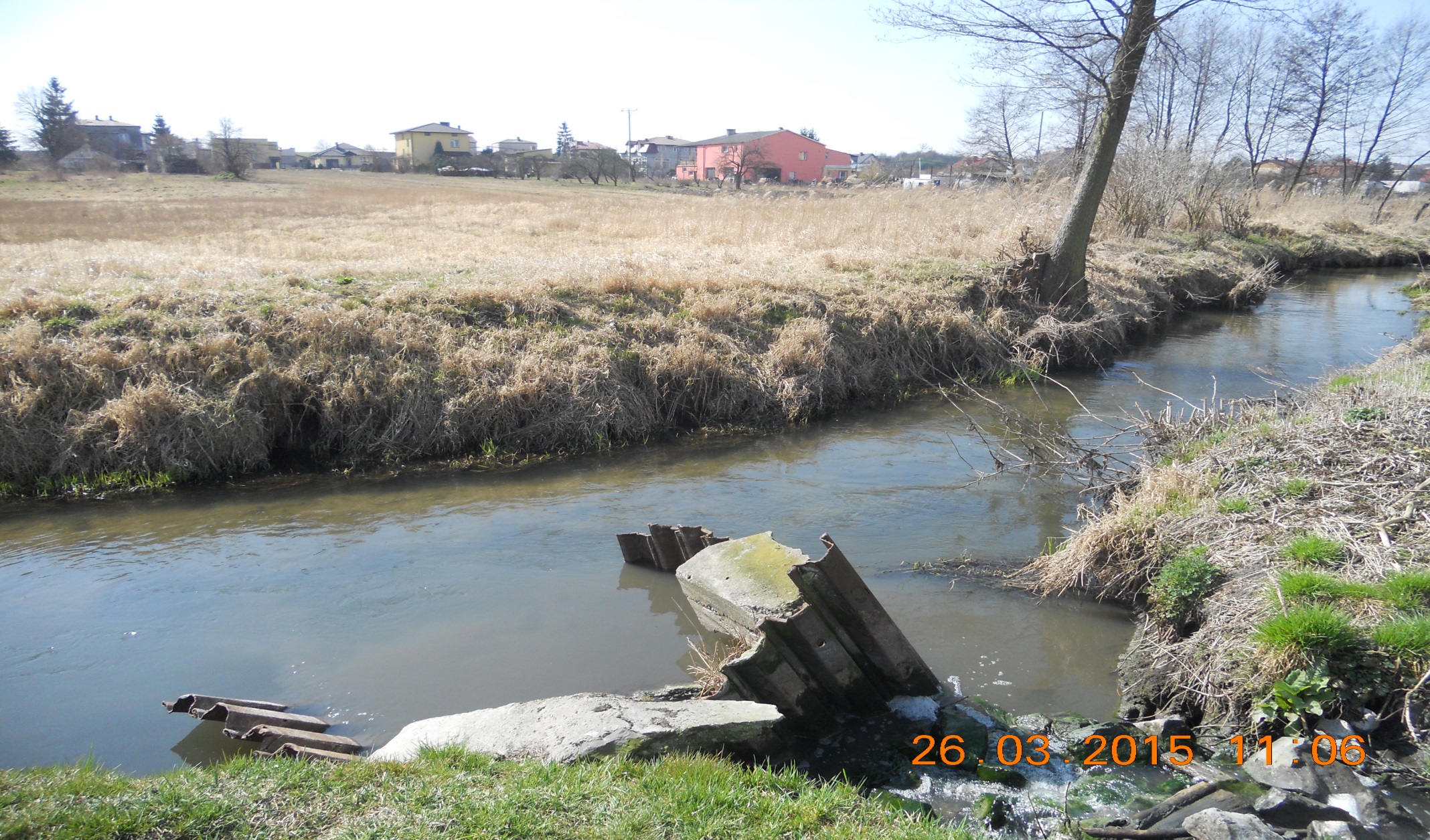 Zrzut ścieków oczyszczonych z osadników wtórnych 
do rzeki Krępianka
MODERNIZACJA OCZYSZCZALNI  ŚCIEKÓW
MIASTO I GMINA LIPSKO 
27-300 Lipsko  ul. 1-go Maja 2
Zamawiający:
SAMORZĄDOWY ZAKŁAD BUDŻETOWY USŁUG 
KOMUNALNYCH W LIPSKU 
27-300 Lipsko, ul. Solecka 88,
Użytkownik:
Rok 2007
Projekt budowlano-wykonawczy:
P R Z E D S I Ę B IO R S T W O   I N Ż Y N I E R S K I E Pro Eko   SPÓŁKA JAWNA
85-151 BYDGOSZCZ, AL. JANA PAWŁA II 148
Rok 2014- 24.09.2014 r 
Umowa o dofinansowanie 
nr POIS.01.01.00-00-011/14
Program Operacyjnego Infrastruktury i Środowisko 2007-2013
Rok 2014 – 16.12.2014 r. 
Umowa na Inżyniera Kontraktu:
nr ZPIOŚ.272.20.2014
INSTYTUT ZRÓWNOWAŻONEGO ROZWOJU SP. Z O.O.
15-620 Białystok, ul. Elewatorska 17/1
MODERNIZACJA OCZYSZCZALNI  ŚCIEKÓW
Rok 2015 - 24.03.2015 r.
Zawarcie umowy o  Nadzór Autorski:
 nr 15/2015
PRZEDSIĘBIORSTWO USŁUGOWO PROJEKTOWO-HANDLOWE AMM INSTALACJE - ADAM KUKIEŁKA
24-100 Puławy, ul. Gen. Fieldorfa „Nila” 18 lok. 16,
Rok 2015 - 17.03.2015 r.
Zawarcie Kontraktu z Wykonawcą: 
Nr ZPIOŚ. 272.3.2015
INŻYNIERIA RZESZÓW S.A. – LIDER KONSORCJUM 
	35-082 Rzeszów, ul. Podkarpacka 59A,  
INŻYNIERIA PRZEMYŚL SP. Z O.O. – PARTNER                   	37-700 Przemyśl ul. Batorego 2
Podwykonawca 
Inżyniera Kontraktu :
P. U. P –H  „AMM INSTALACJE - ADAM KUKIEŁKA”
24-100 Puławy, ul. Gen. Fieldorfa „Nila” 18 lok. 16,
PPiA „PIA-ZAP” Sp. z o.o. :         24-110 Puławy, al. 100-lecia PP13
Podwykonawcy 
Konsorcjum :
LAMINOPOL Sp. z o.o.  :              76-200 Słupsk, ul. Szczecińska 58 :
Ekofin-pol Sp. z o.o. :                    80-297 Banino, ul. Leśna 12
PWiK Sp. z o.o. :                           41-902 Bytom, ul. Arki Bożka 25
„Przebudowa i modernizacja oczyszczalni ścieków 
oraz kolektora sanitarnego w Lipsku”
Obiekty Poddane rozbiórce
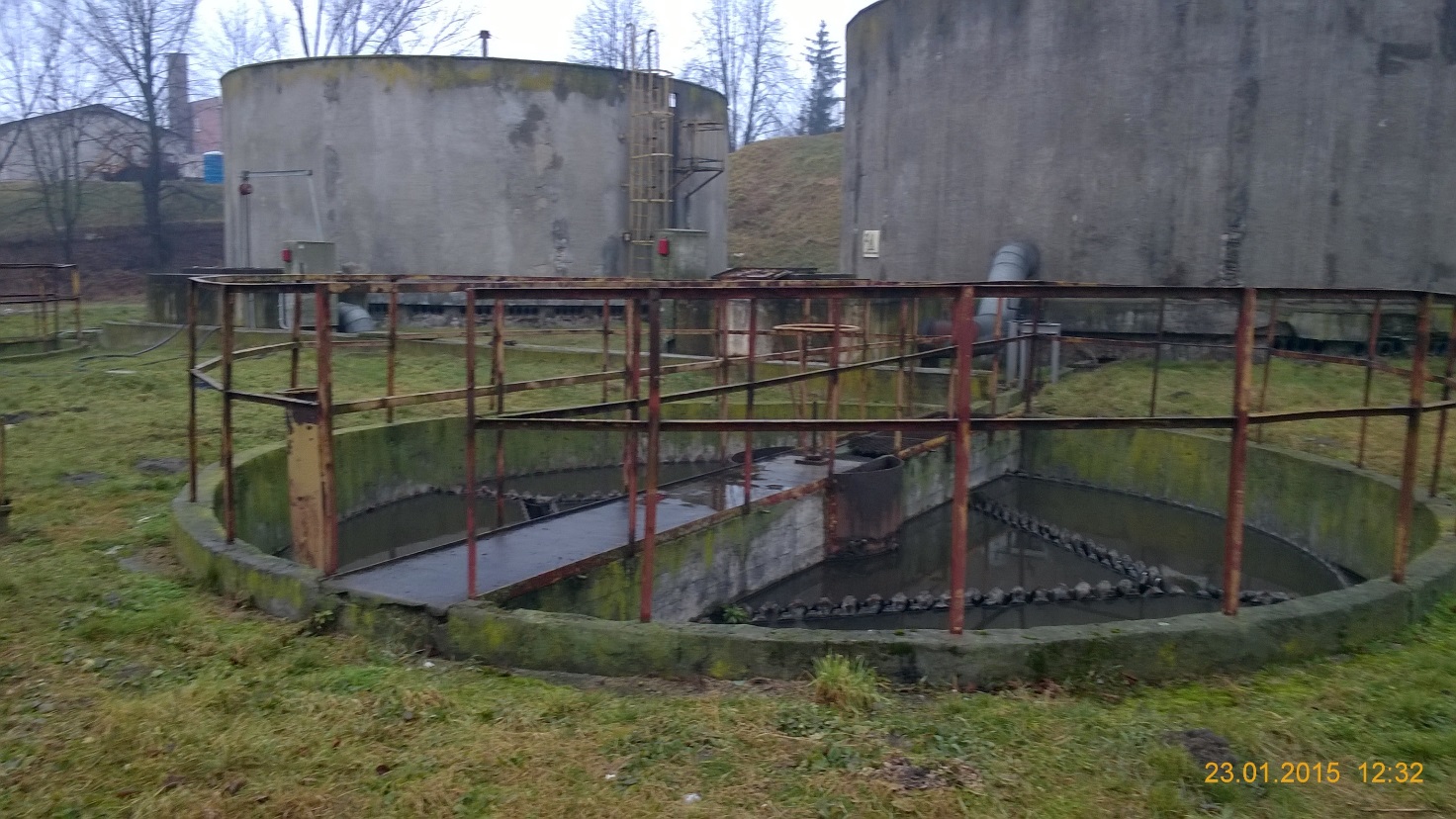 Osadnik wtórny – ob. 1R
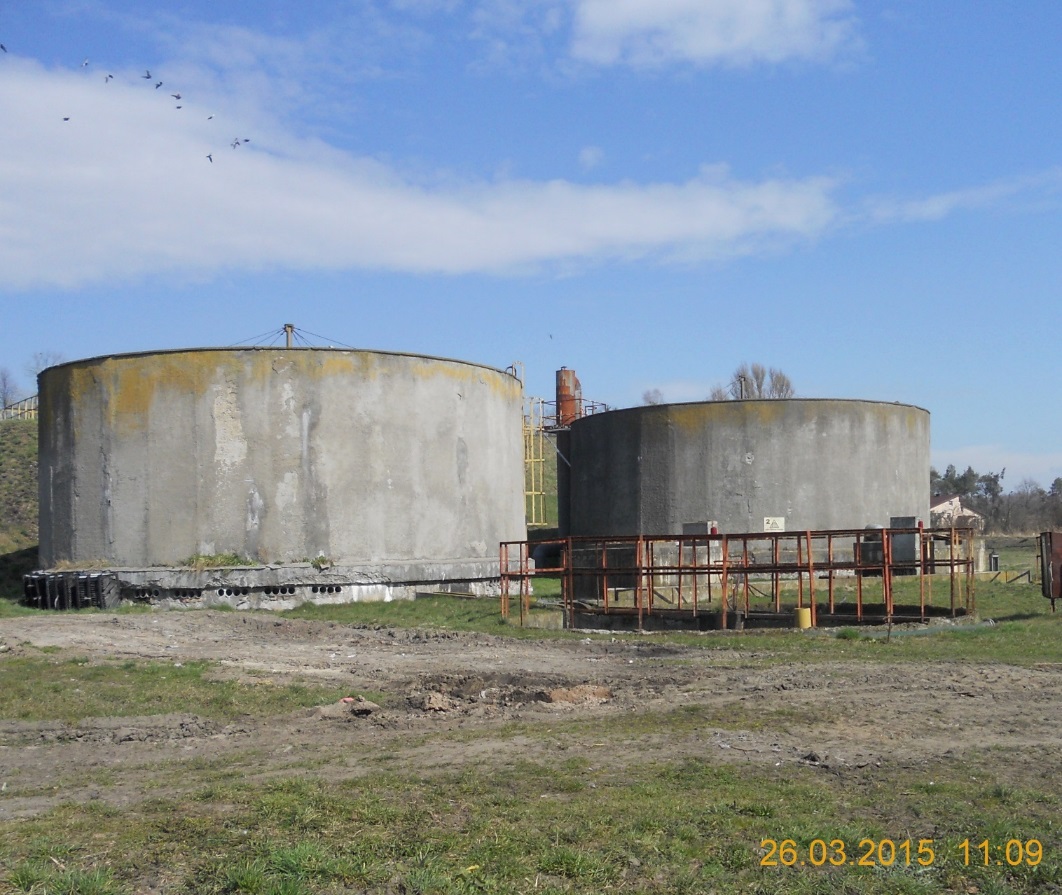 Złoża biologiczne – ob. 2R
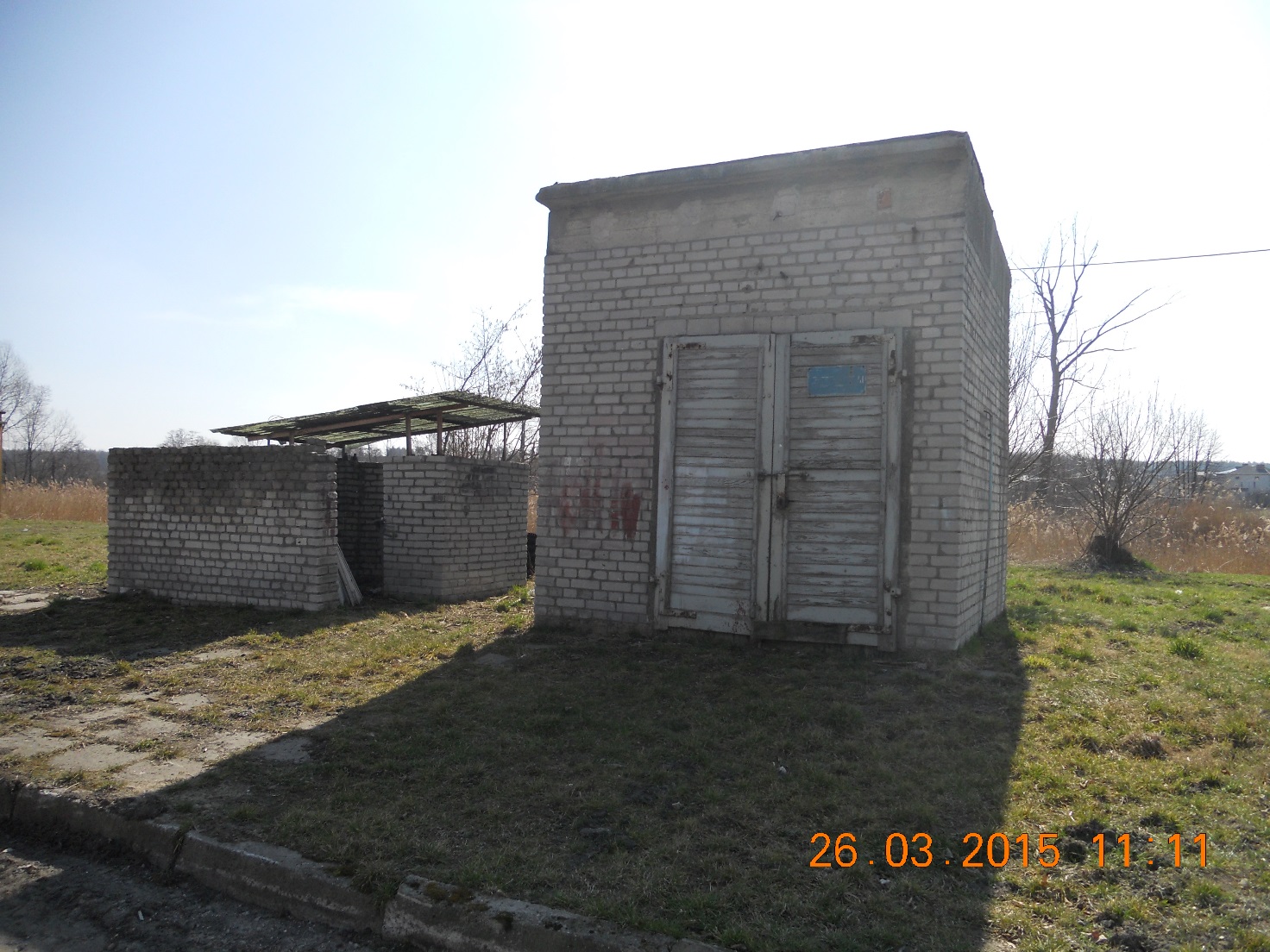 Rozdzielnia elektryczna – ob. 3R
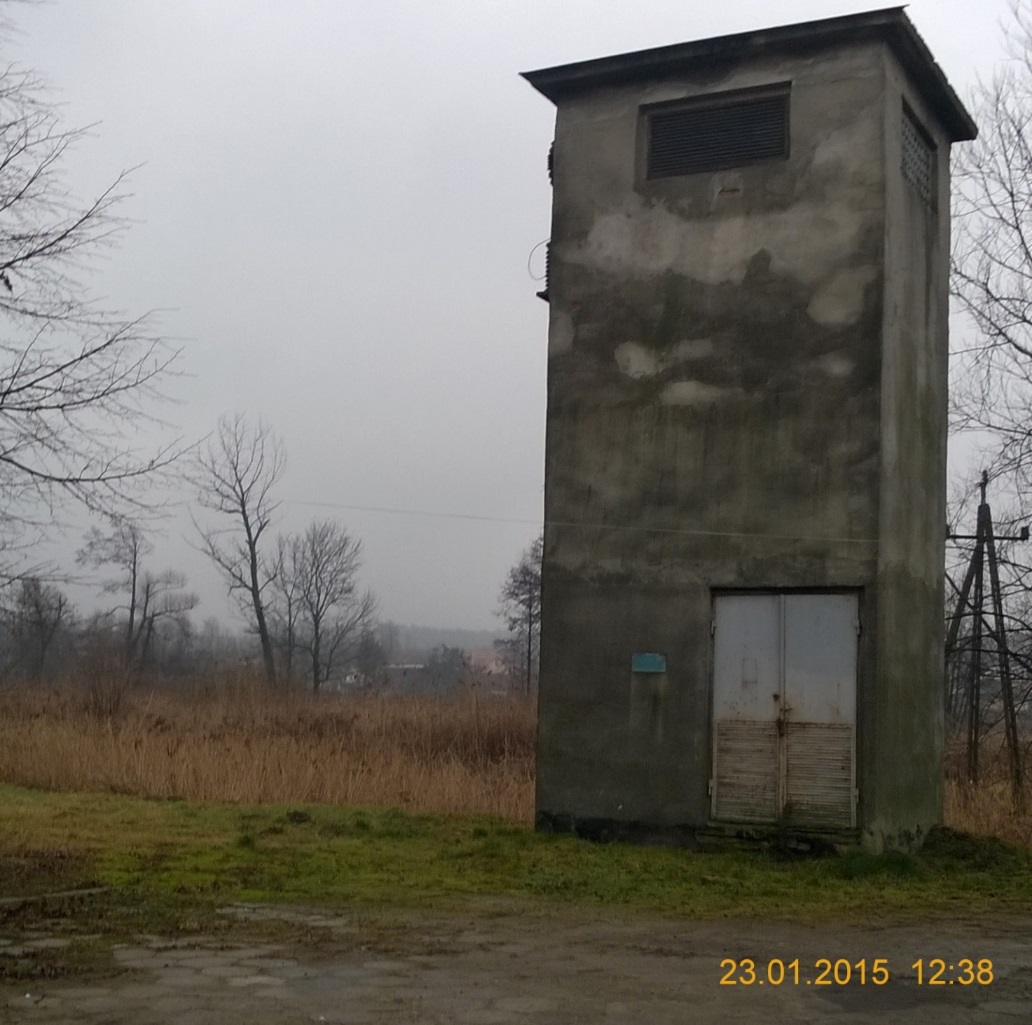 Trafostacja – ob. 4R
Budynek administracyjno- socjalny– ob. 5R
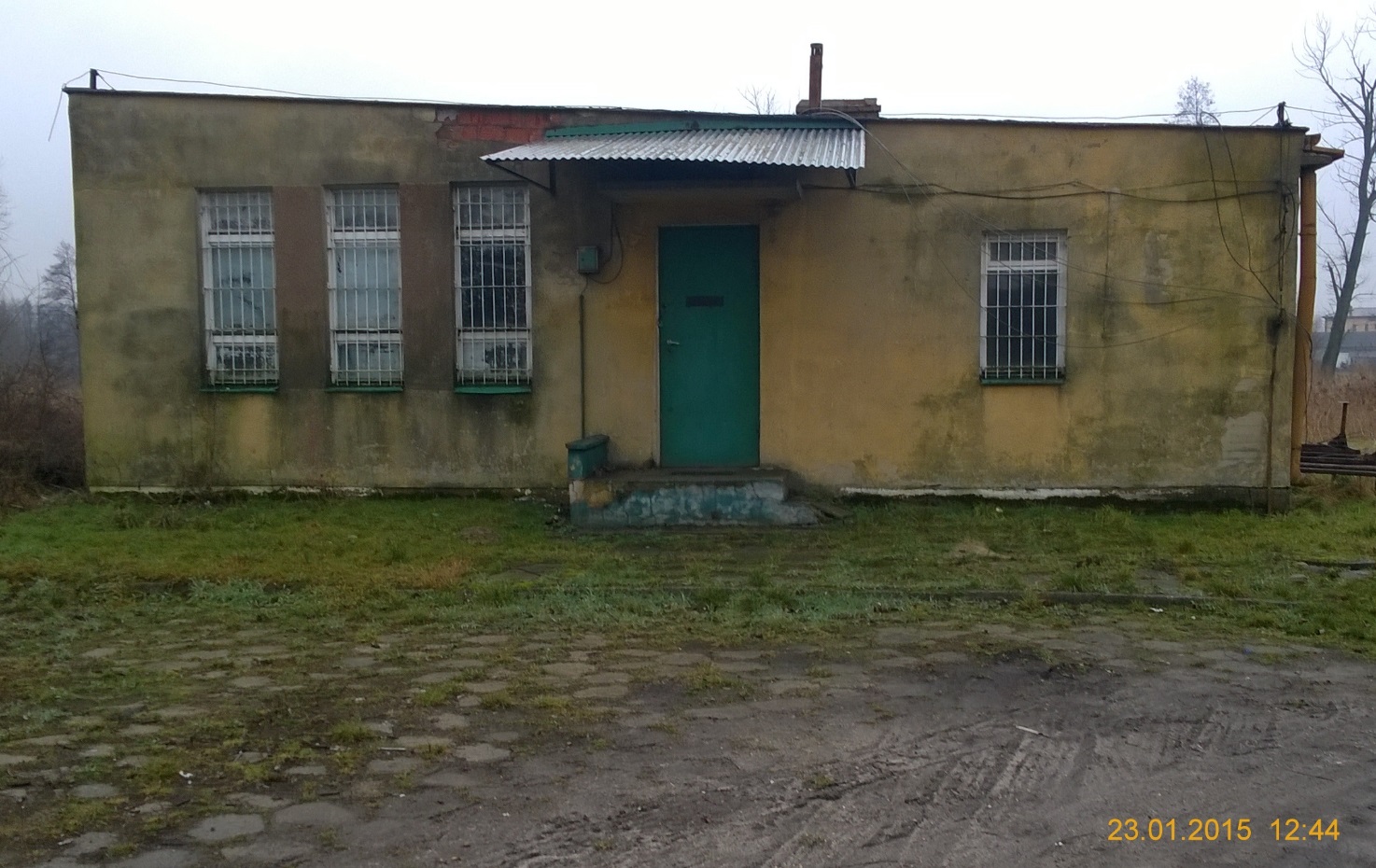 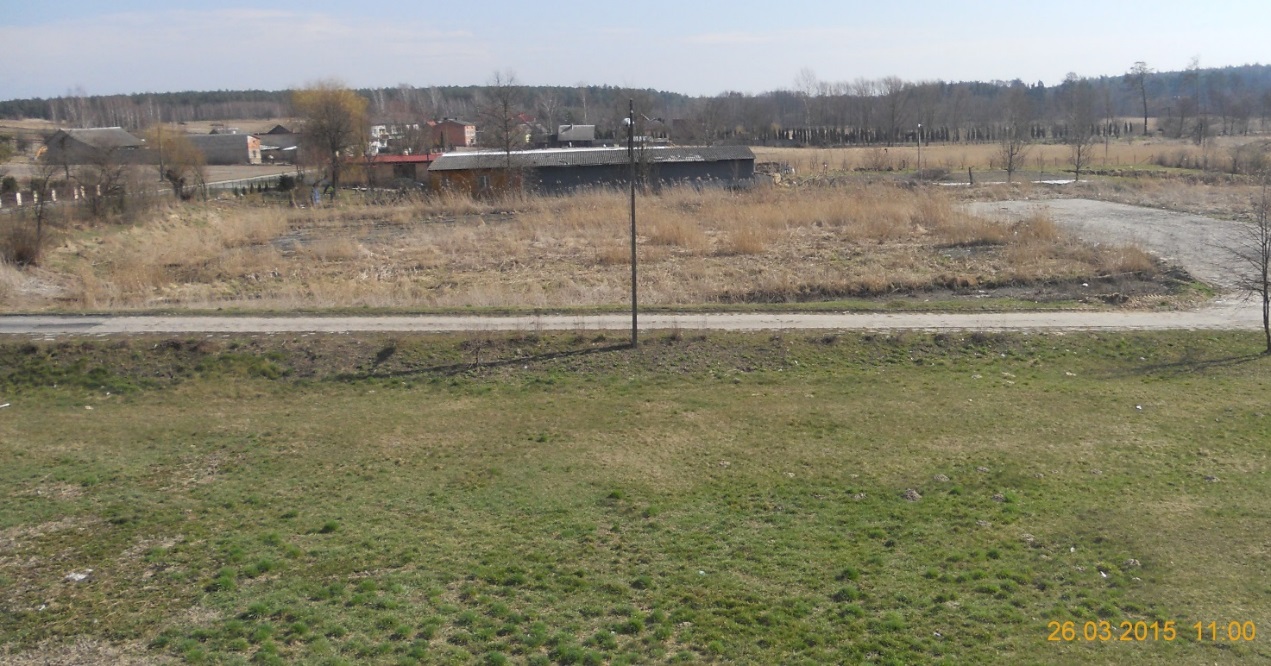 Poletka osadowe – ob. 6R
Piaskownik – ob. 7R
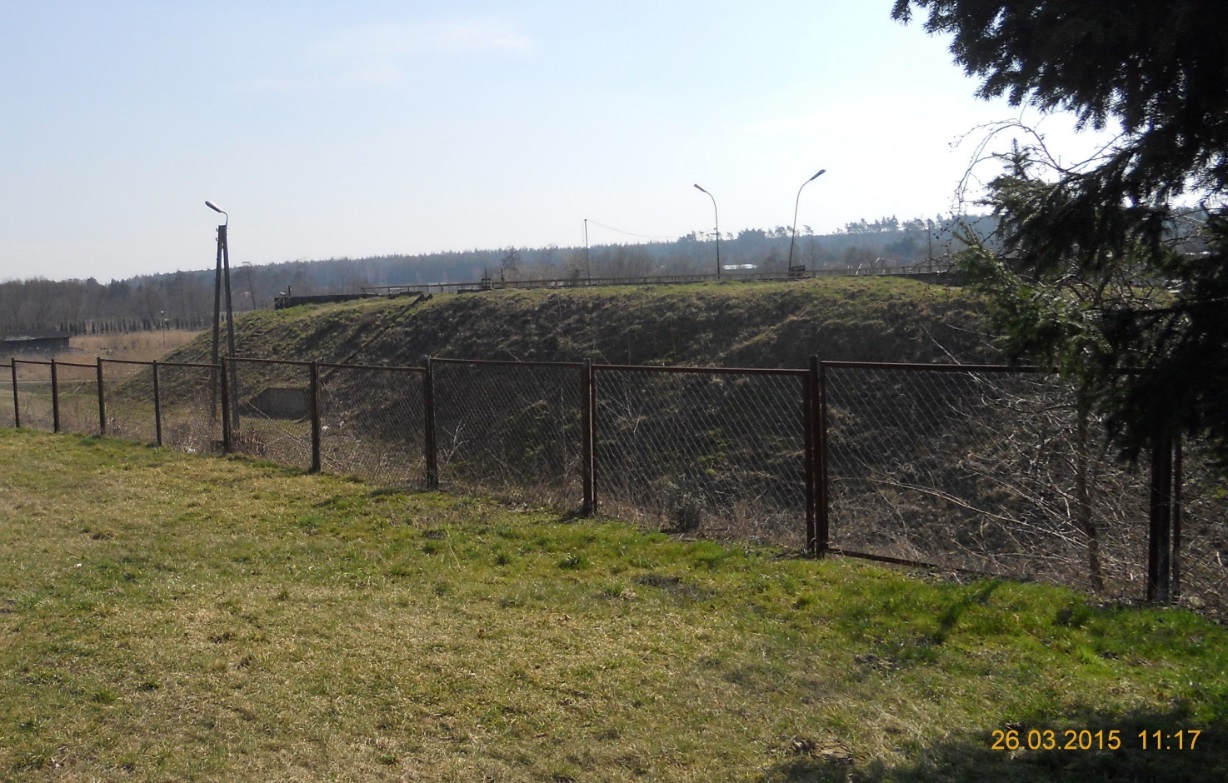 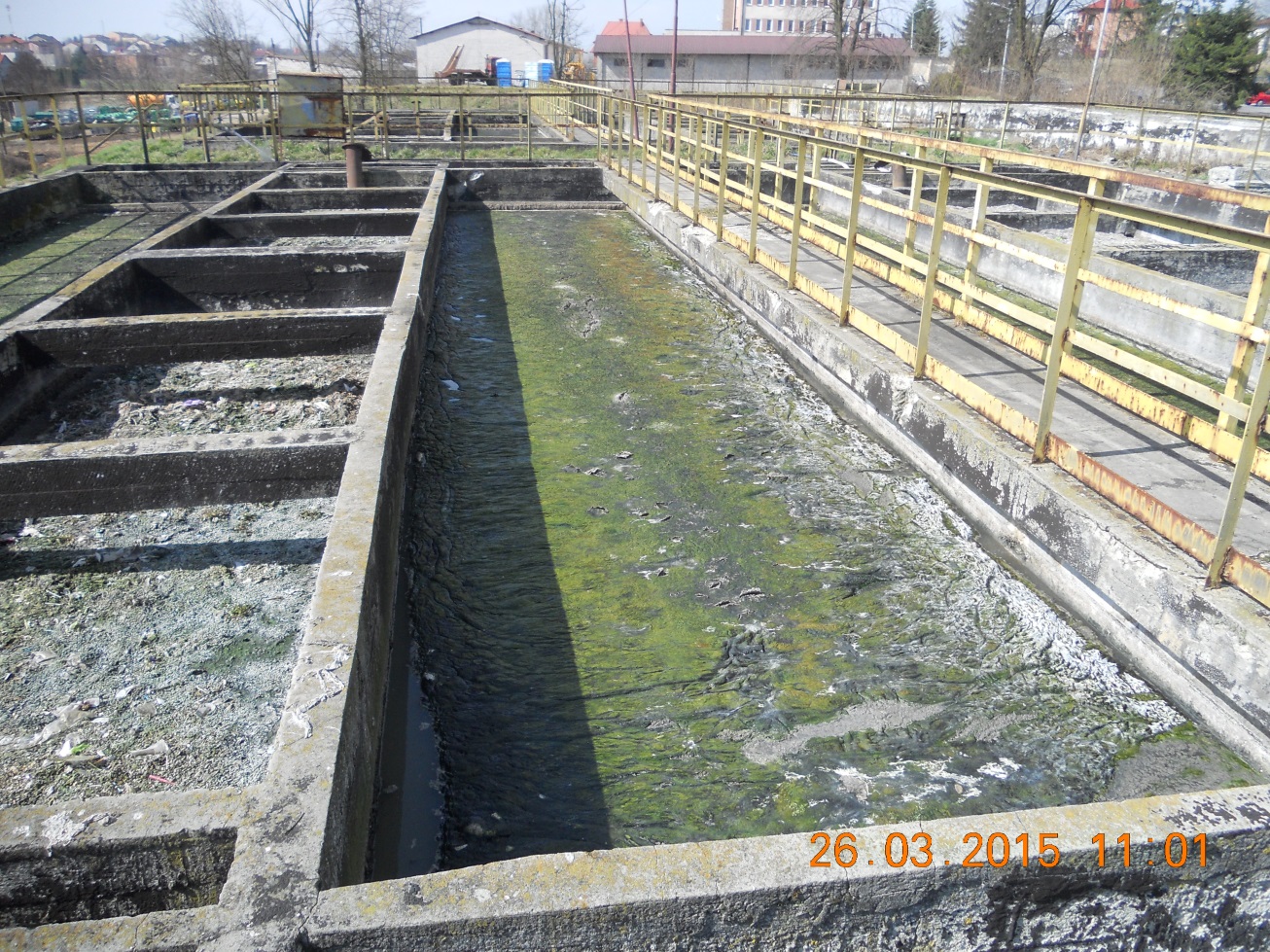 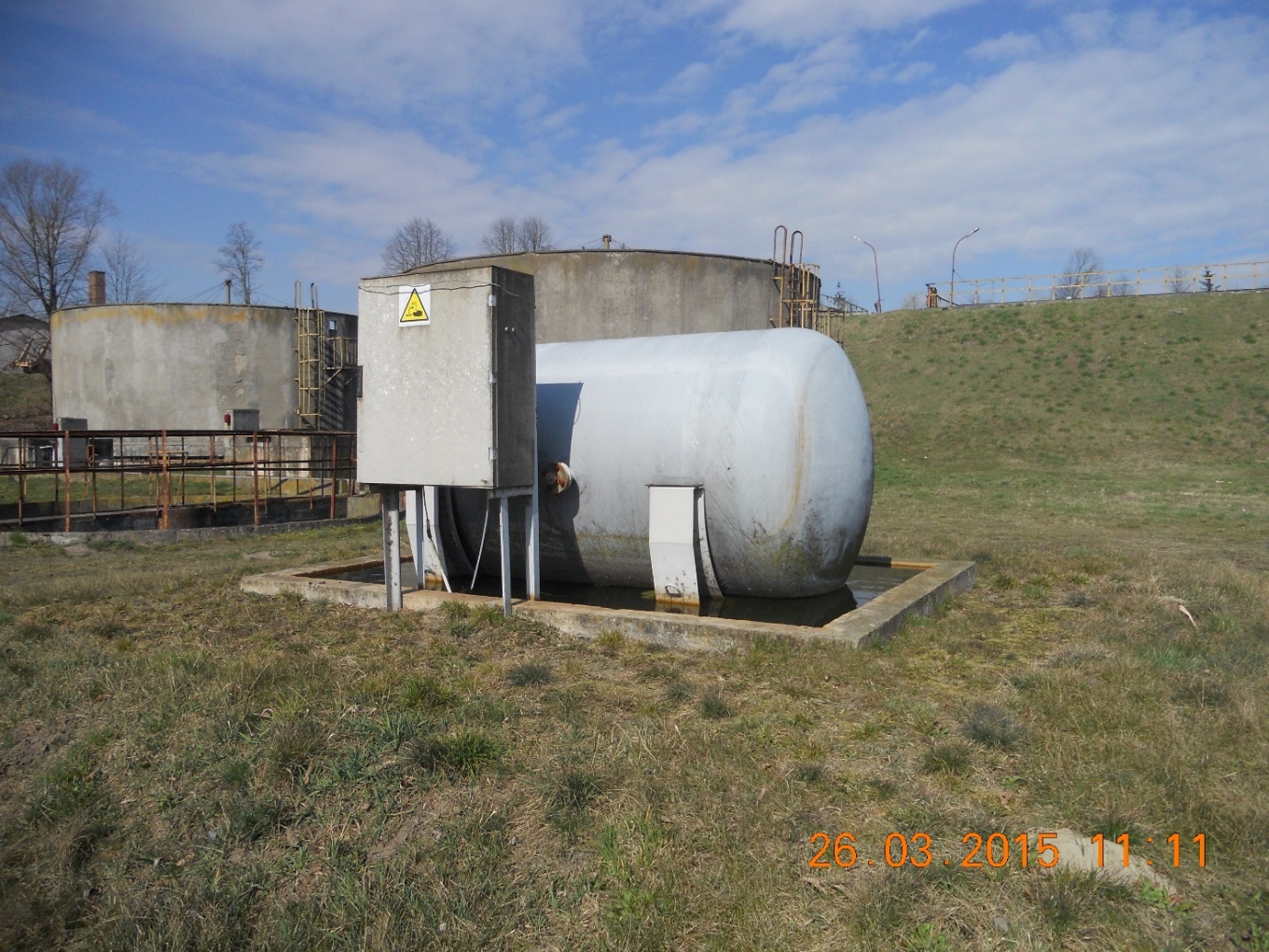 Taca pod zbiornik pix– ob. 8R
OCZYSZCZALNIA PO MODERNIZACJI
Oczyszczalnia mechaniczno-biologiczna :

technologia oczyszczania ścieków oparta na procesach filtracji, sedymentacji oraz biologicznego oczyszczania ścieków, zapewniająca osiągnięcie wysokiej efektywności działania oczyszczalni w zakresie usuwania zanieczyszczeń w tym związków azotu i fosforu.
Pozwolenie wodno-prawne nr OŚR  63414.16.2015– 24.09. 2015 r. :

 zrzut ścieków oczyszczonych do rzeki Kępianka w ilości : 
Q dśr = 2 600 m3/d, Q hmax = 210,0 m3/h, Q dmax 3 120 m3/h
Dopuszczone wskaźniki  zanieczyszczeń : 
zanieczyszczenia organiczne BZT5 =   15 mg O2/dm3
zanieczyszczenia organiczne ChZT = 125 mg O2/dm3 
azot ogólny                                       =   15 mg /dm3
fosfor  ogólny                                    =     2 mg /dm3
zawiesiny ogólne                              =   35 mg /dm3
Ścieki surowe z kolektora sanitarnego trafiają do Pompowni Ścieków
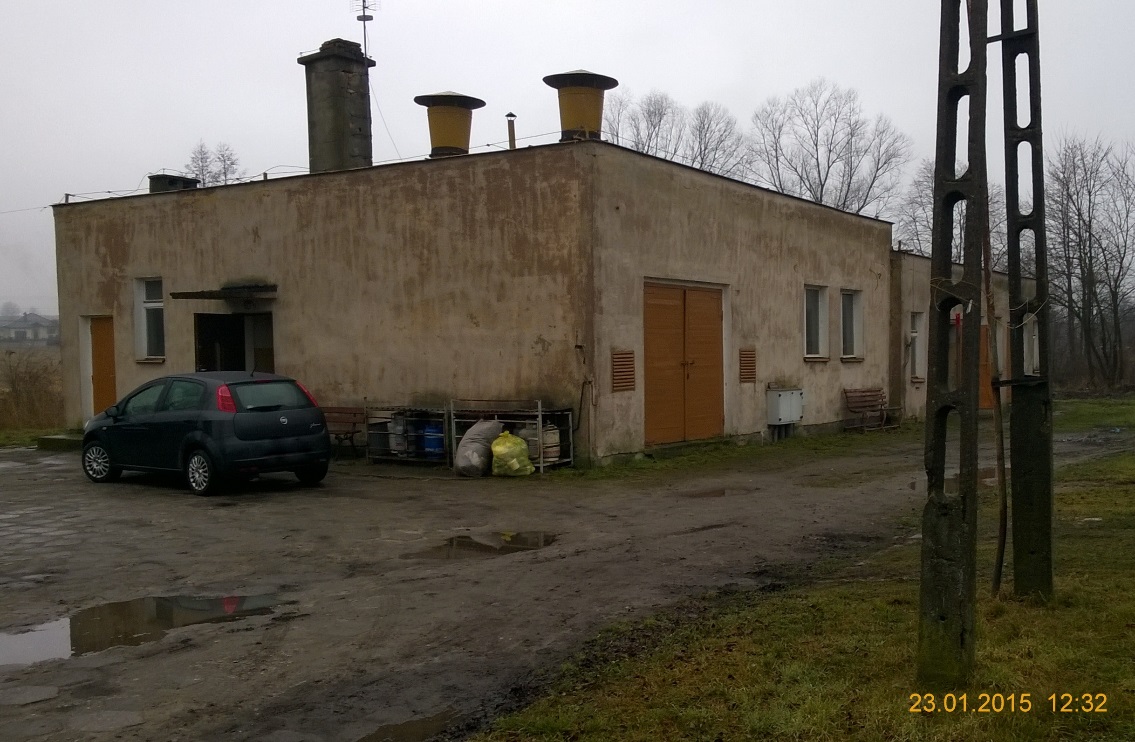 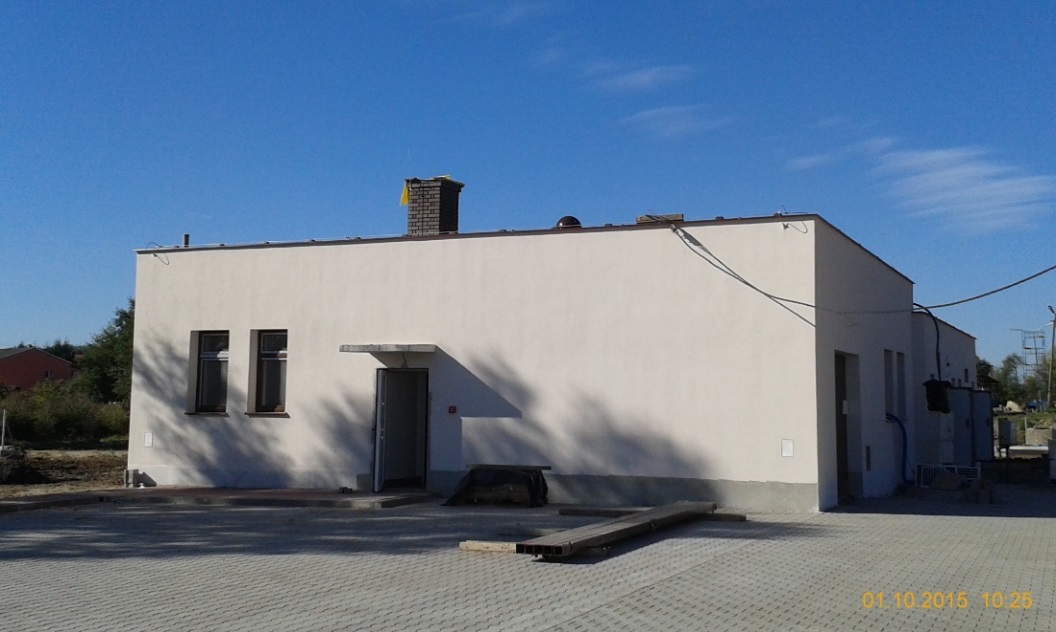 Przepompownia ścieków z częścią socjalną– ob. 3m
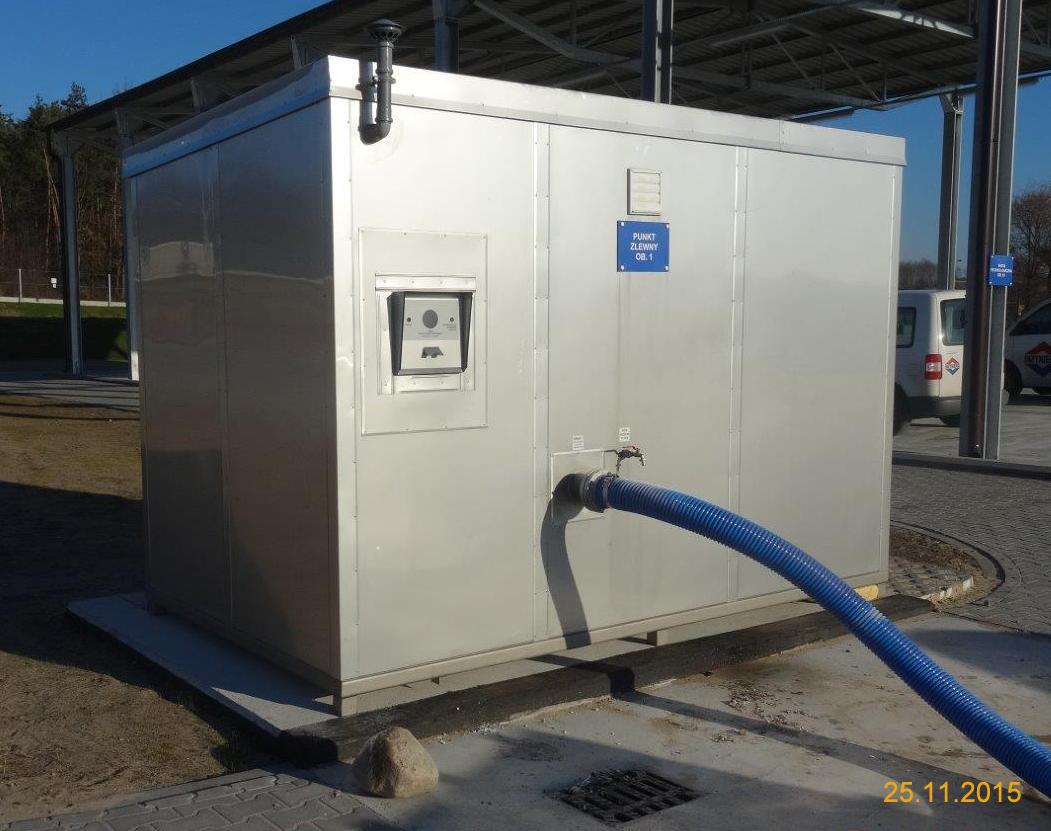 Ścieki dowożone do oczyszczalni zrzucane są poprzez system kontrolno-pomiarowy i sito spiralne do stacji zlewczej , skąd kierowane są do kolektora sanitarnego.
Punkt zlewny – ob. 1
Ścieki surowe wstępnie są oczyszczane na kracie mechanicznej
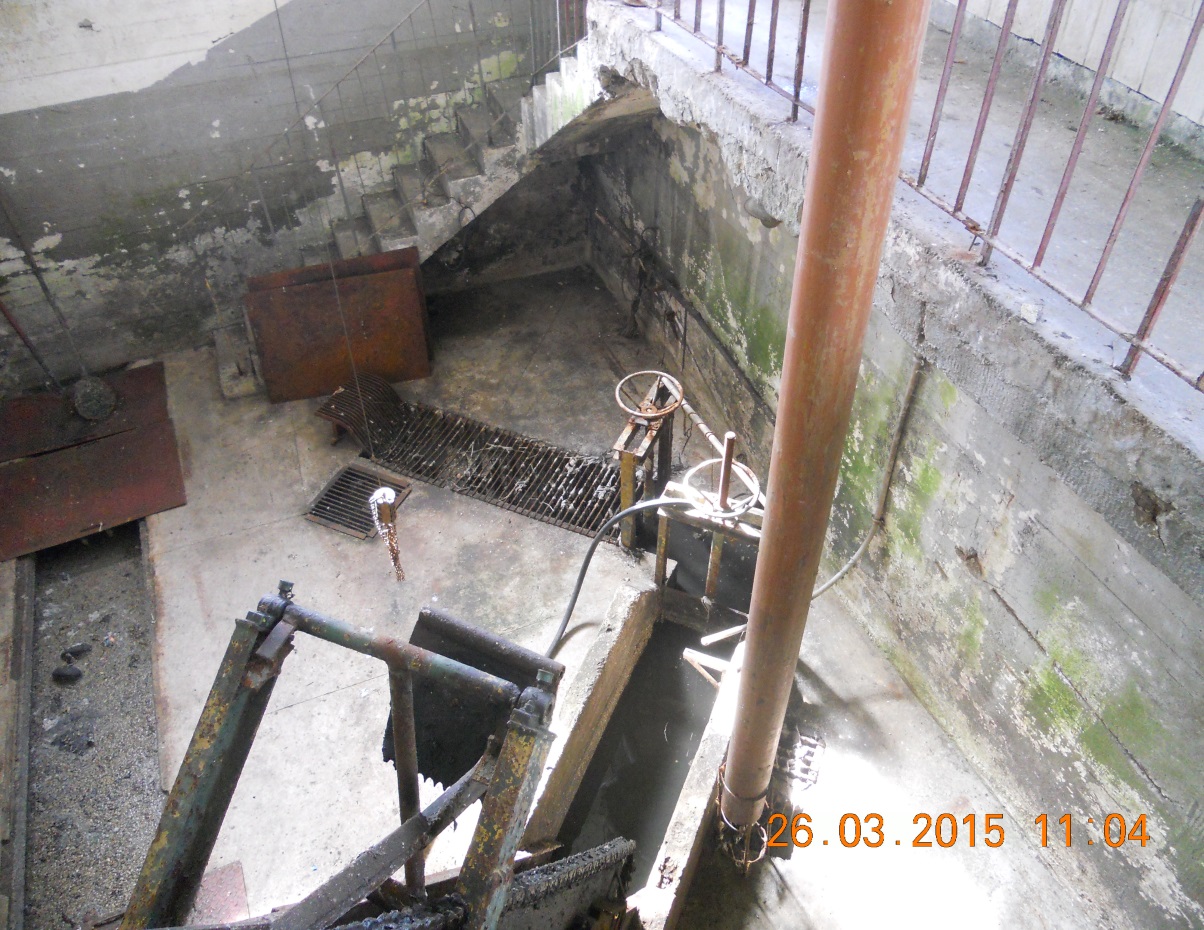 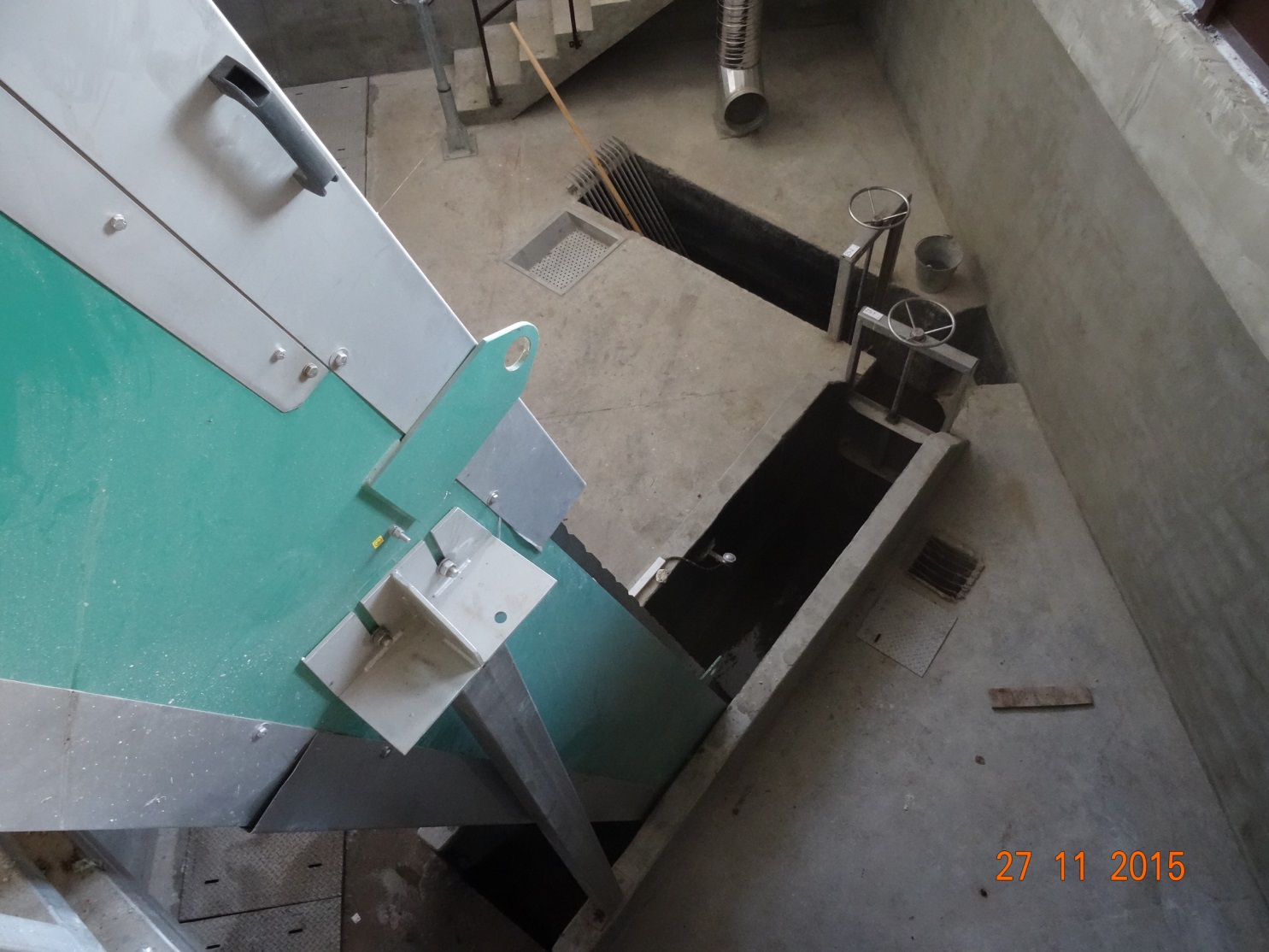 Przepompownia ścieków –KRATA MECHANICZNA– ob. 3m
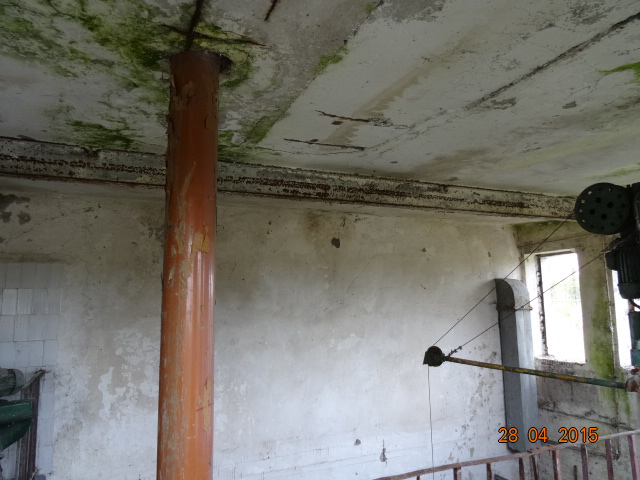 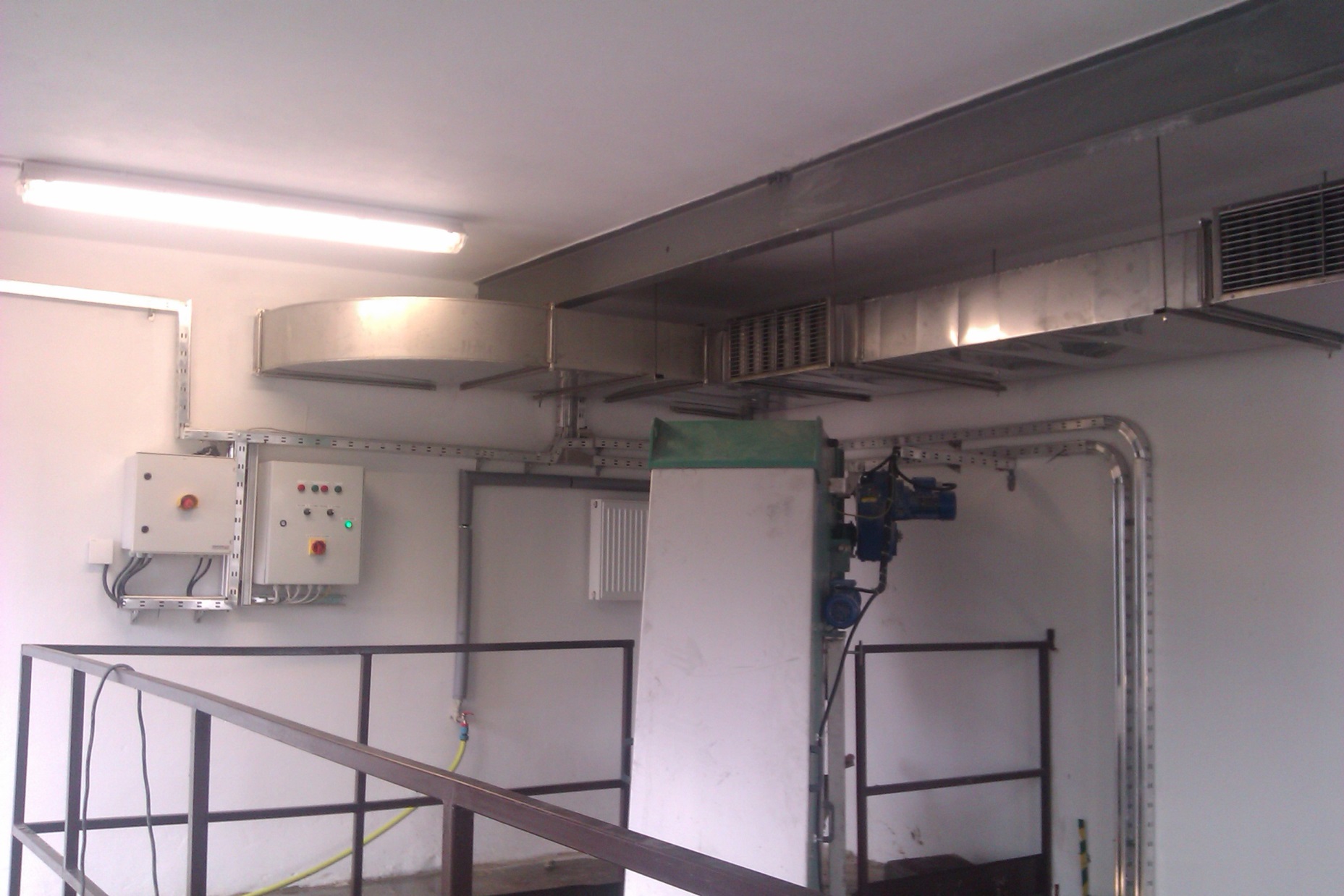 Przepompownia ścieków –– ob. 3m
POMIESZCZENIE KRATY  MECHANICZNEJ
Po wstępnym oczyszczeniu ścieki poprzez zespoły pompowe  przepompowywane są do oczyszczalni mechanicznej
 i zbiornika retencyjnego
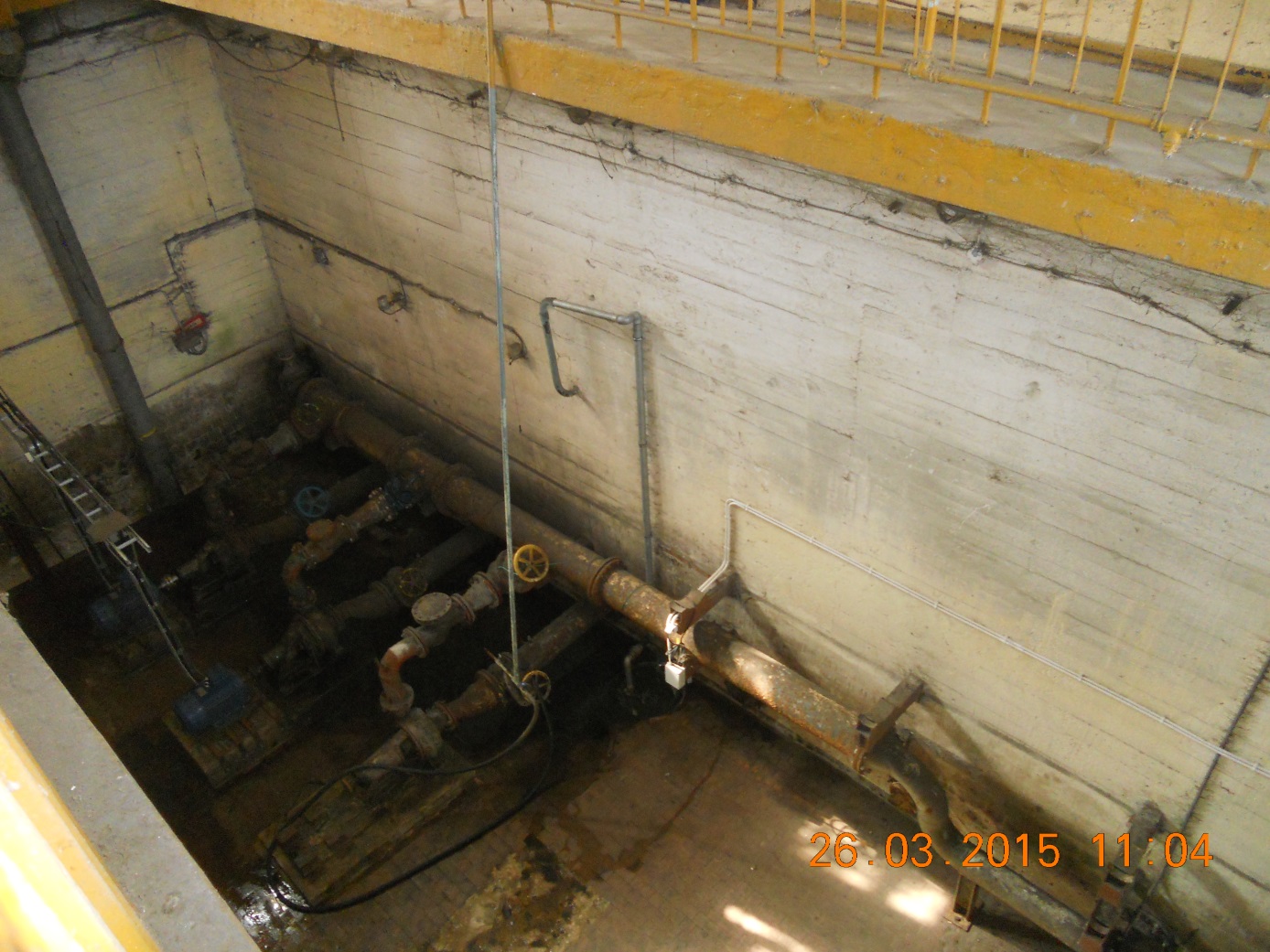 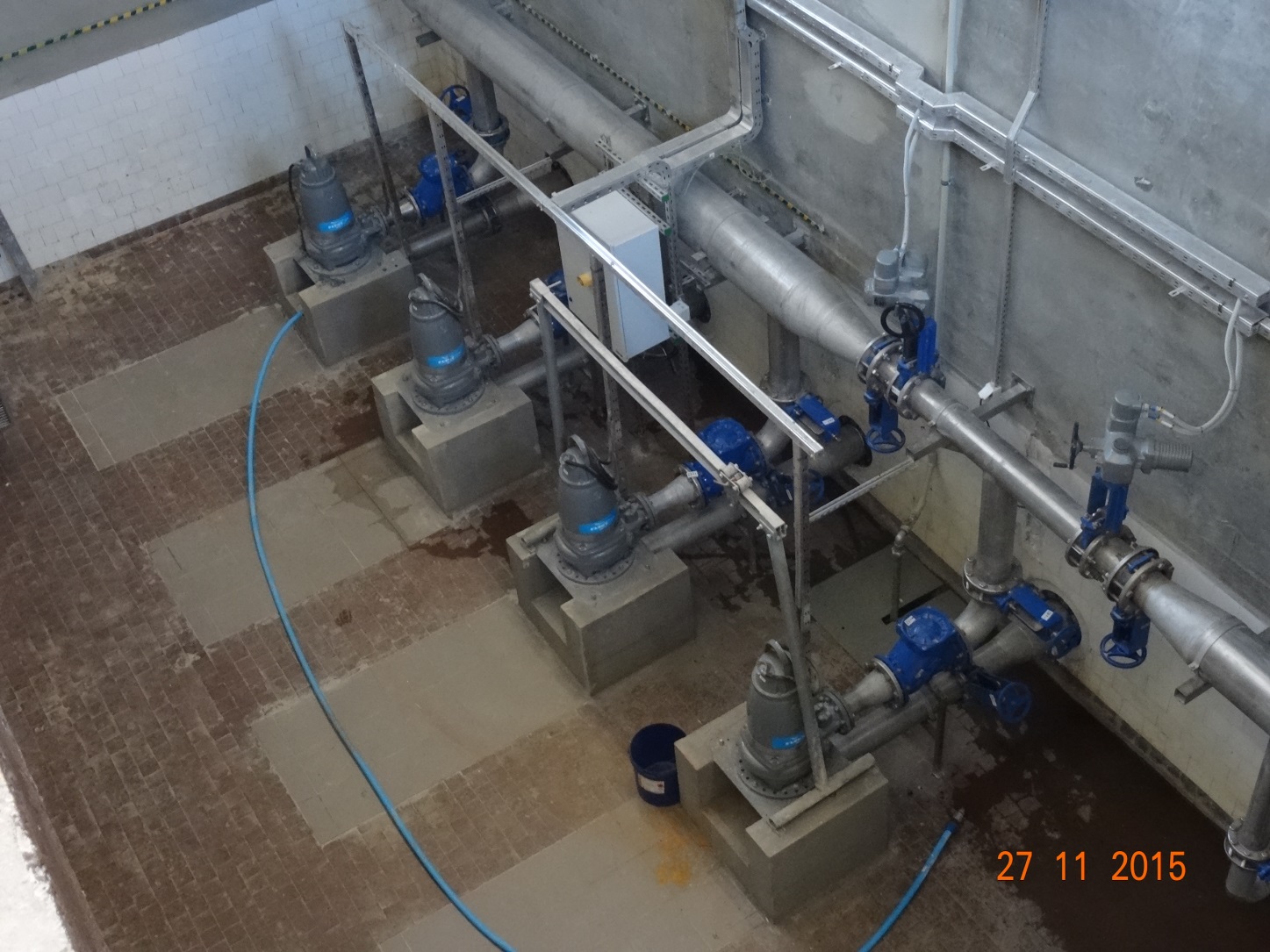 Przepompownia ścieków – POMPOWNIA ŚCIEKÓW – ob. 3m
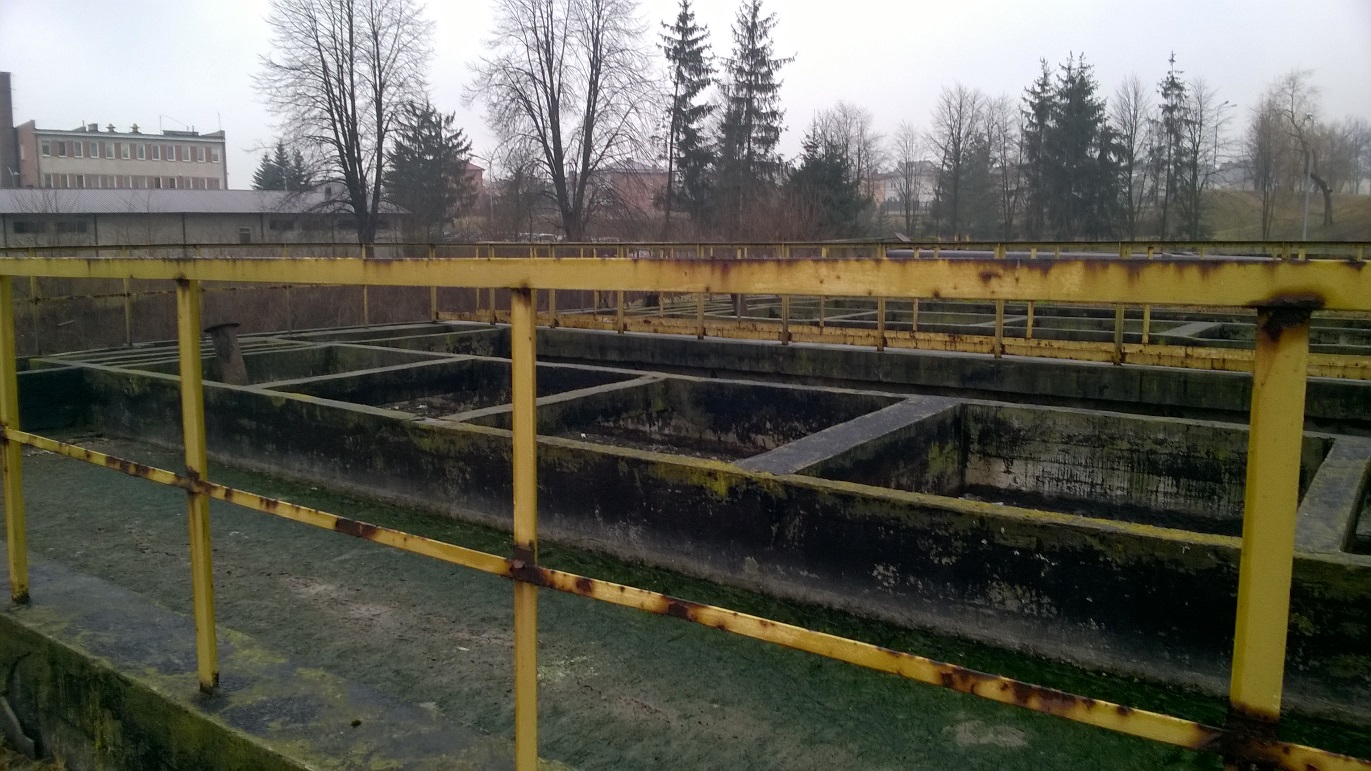 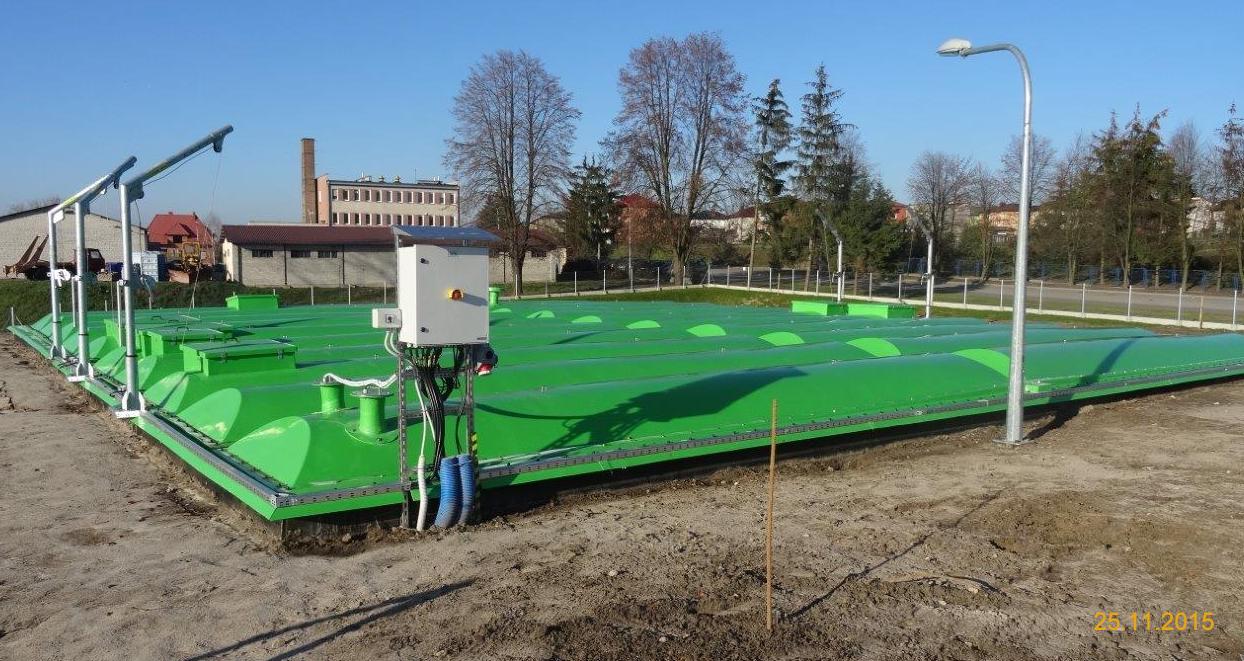 Zbiornik retencyjny – ob. 1M
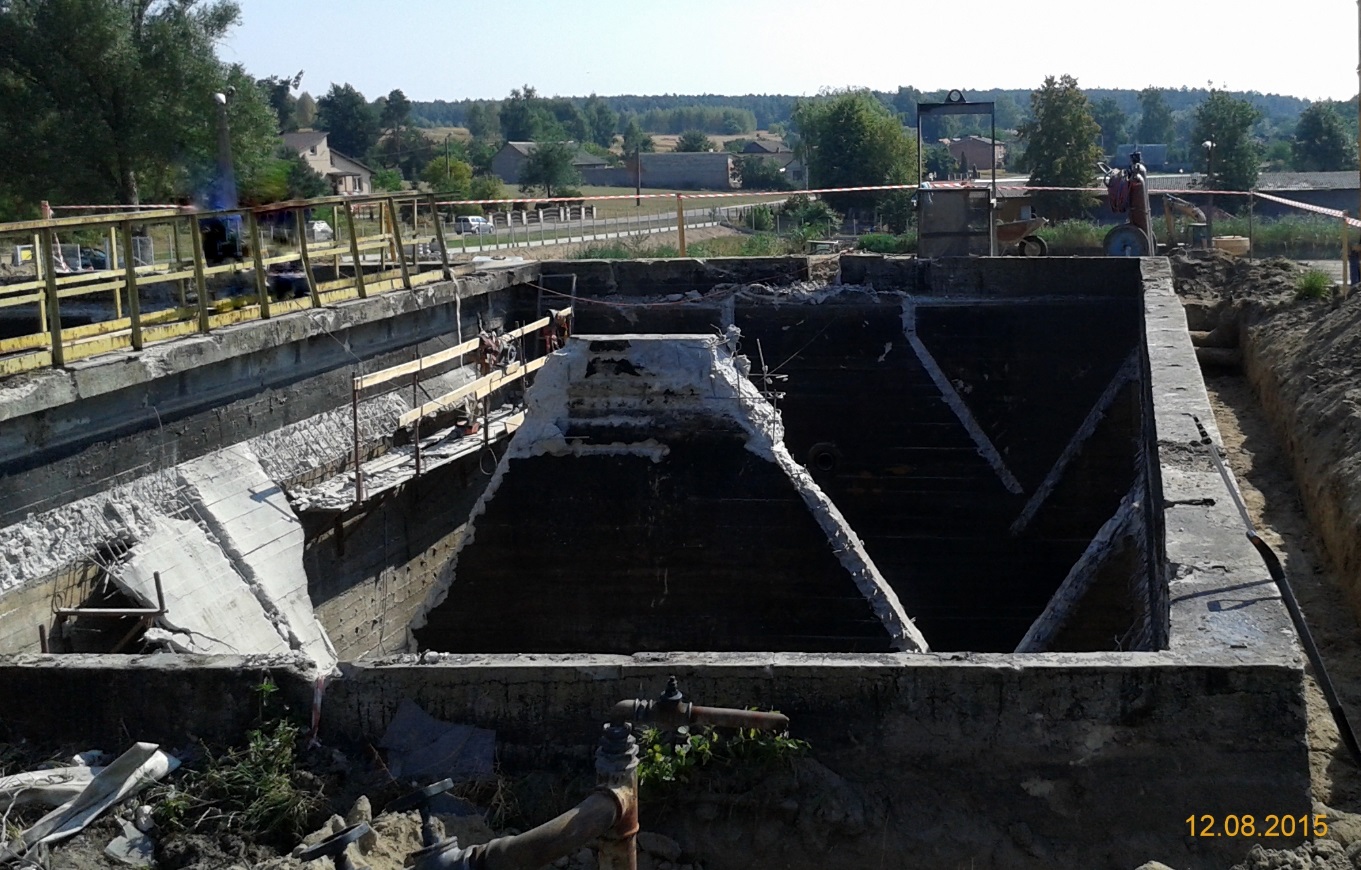 Adaptacja osadników iMhoffa   – ob. 1M, 2M
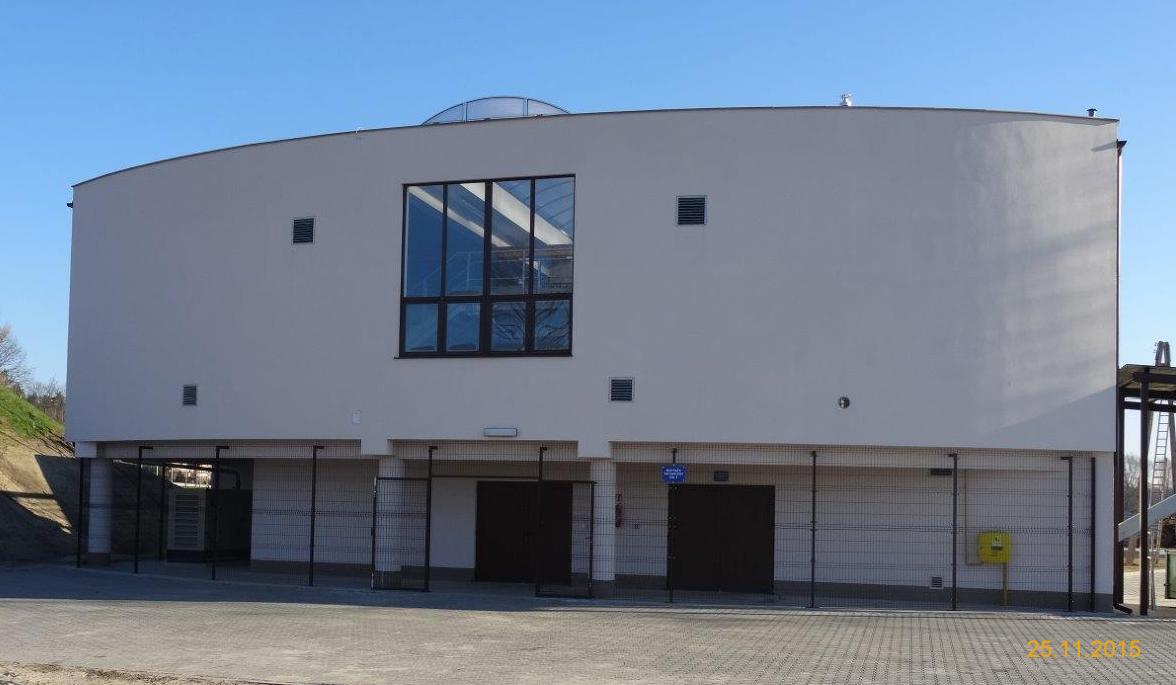 W budynku technicznym zlokalizowane są :
urządzenia do mechanicznego oczyszczania ścieków
prasa osadów  
dmuchawy
sterownia
Budynek techniczny – ob. 2
Wydzielanie skratek i piasku ze ścieków następuje
w zblokowanych  urządzeniach do mechanicznego oczyszczania ścieków,
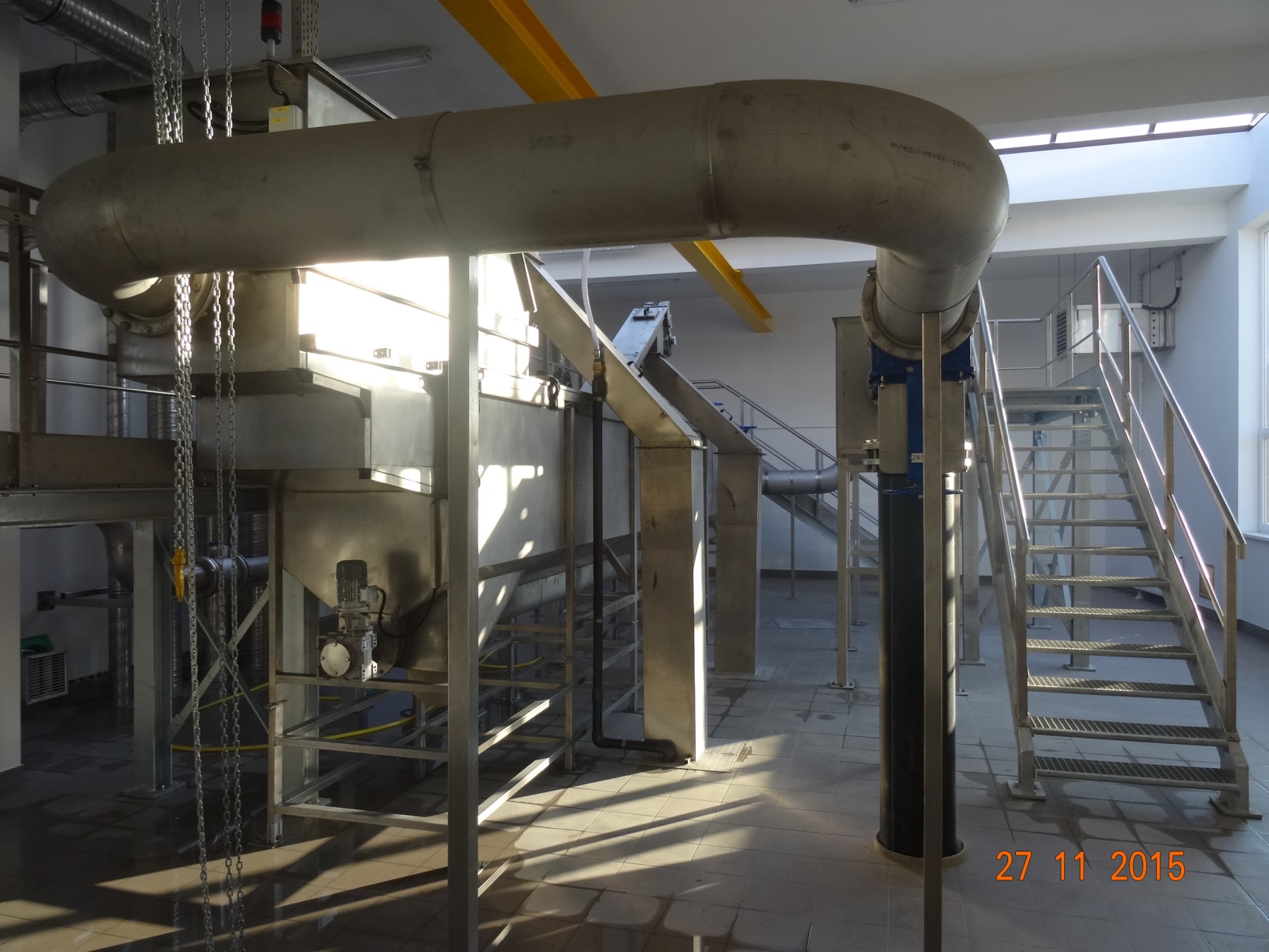 BUDYNEK TECHNICZNY – OB. 2
Ścieki po oczyszczeniu mechanicznym przepływają przez układ rozdzielczo-pomiarowy umożliwiający skierowanie odpowiedniej ilości ścieków do dwóch ciągów technologicznego reaktorów biologicznych.
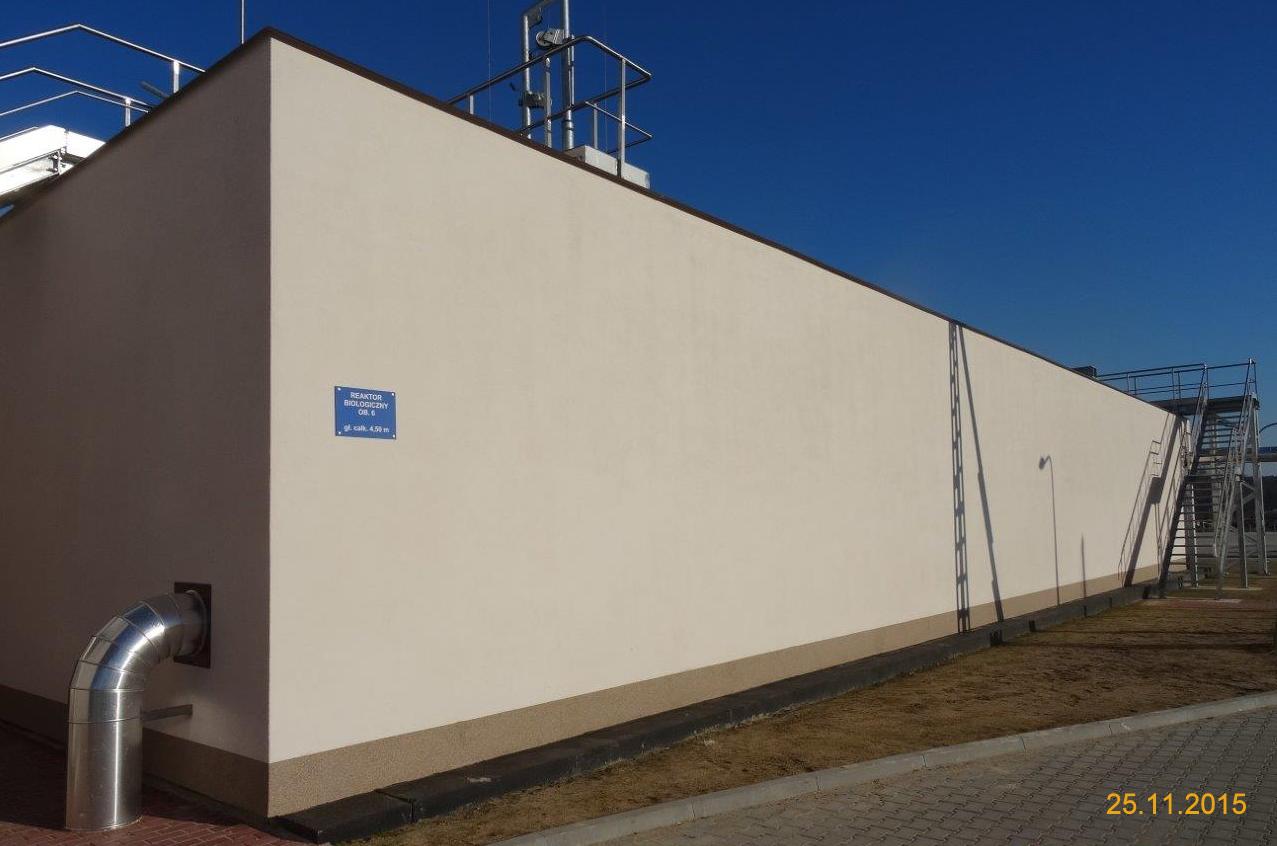 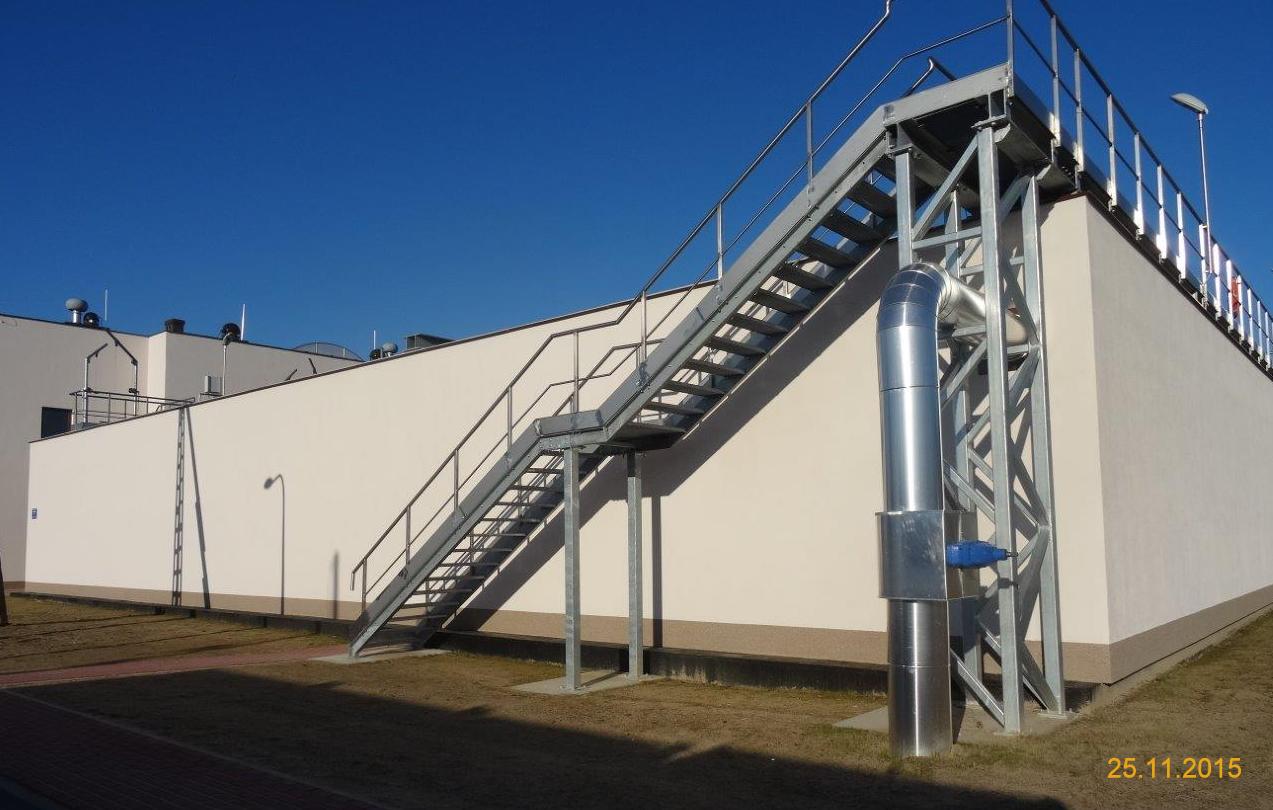 Reaktor biologiczny – ob. 6
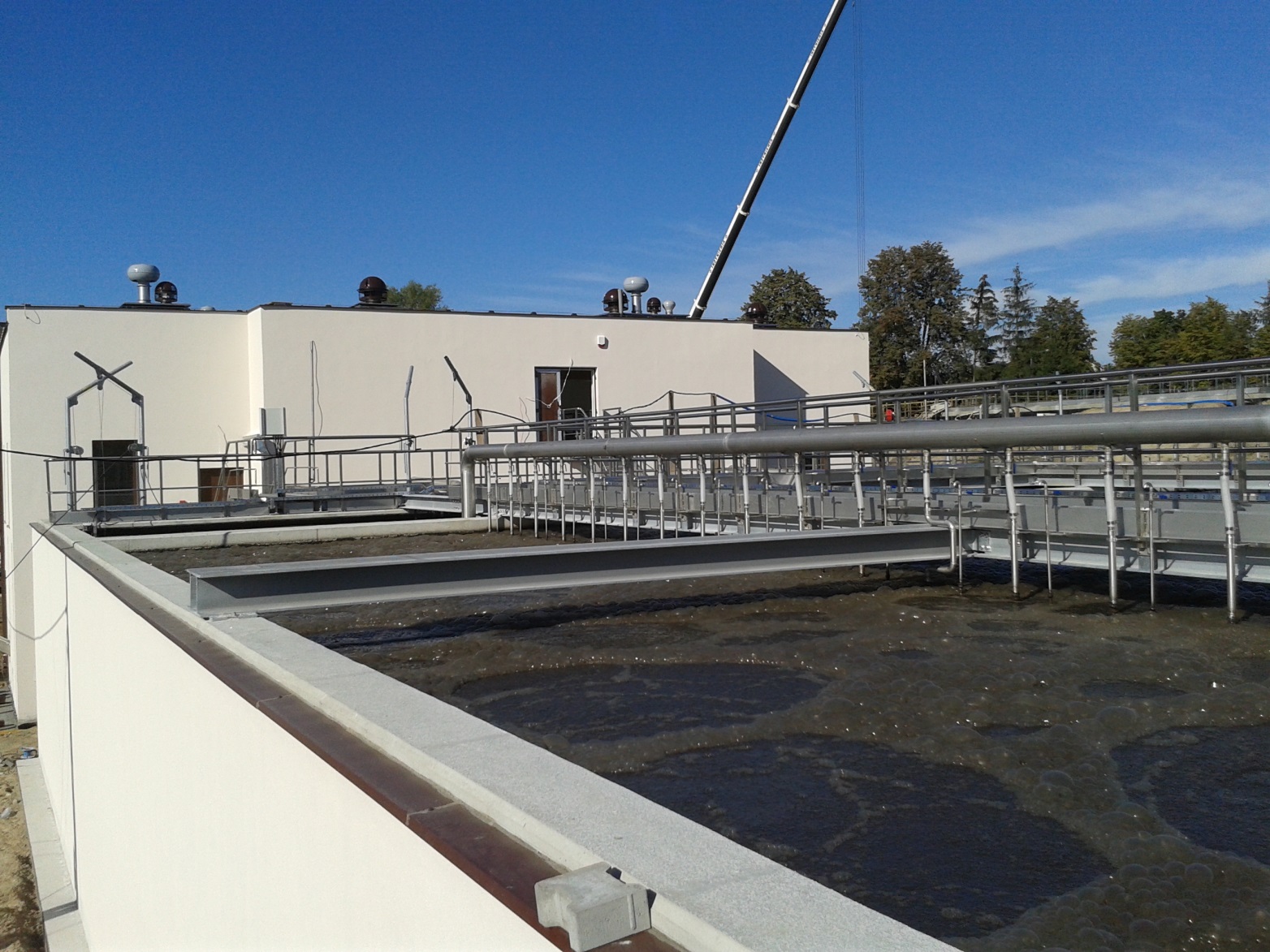 W reaktorze zblokowane są układy oczyszczania : 
komora  beztlenowa – defosfatacji : aktywizacja mikroorganizmów
komora niedotleniona-denitryfikacji : rozkład  NO3 →  N gazowy
komora tlenowa nitryfikacji :  rozkład związków organicznych i nieorganicznych (C→CO2), 
    amonifikacji i nitryfikacji związków  
    azotu (NH4 →  NO2 →  NO3),  
    pobieranie fosforu ze scieków
Reaktor biologiczny – ob. 6
W komorze tlenowej zamontowany jest system napowietrzania ścieków sprężonym powietrzem  dostarczanym   ze stacji dmuchaw
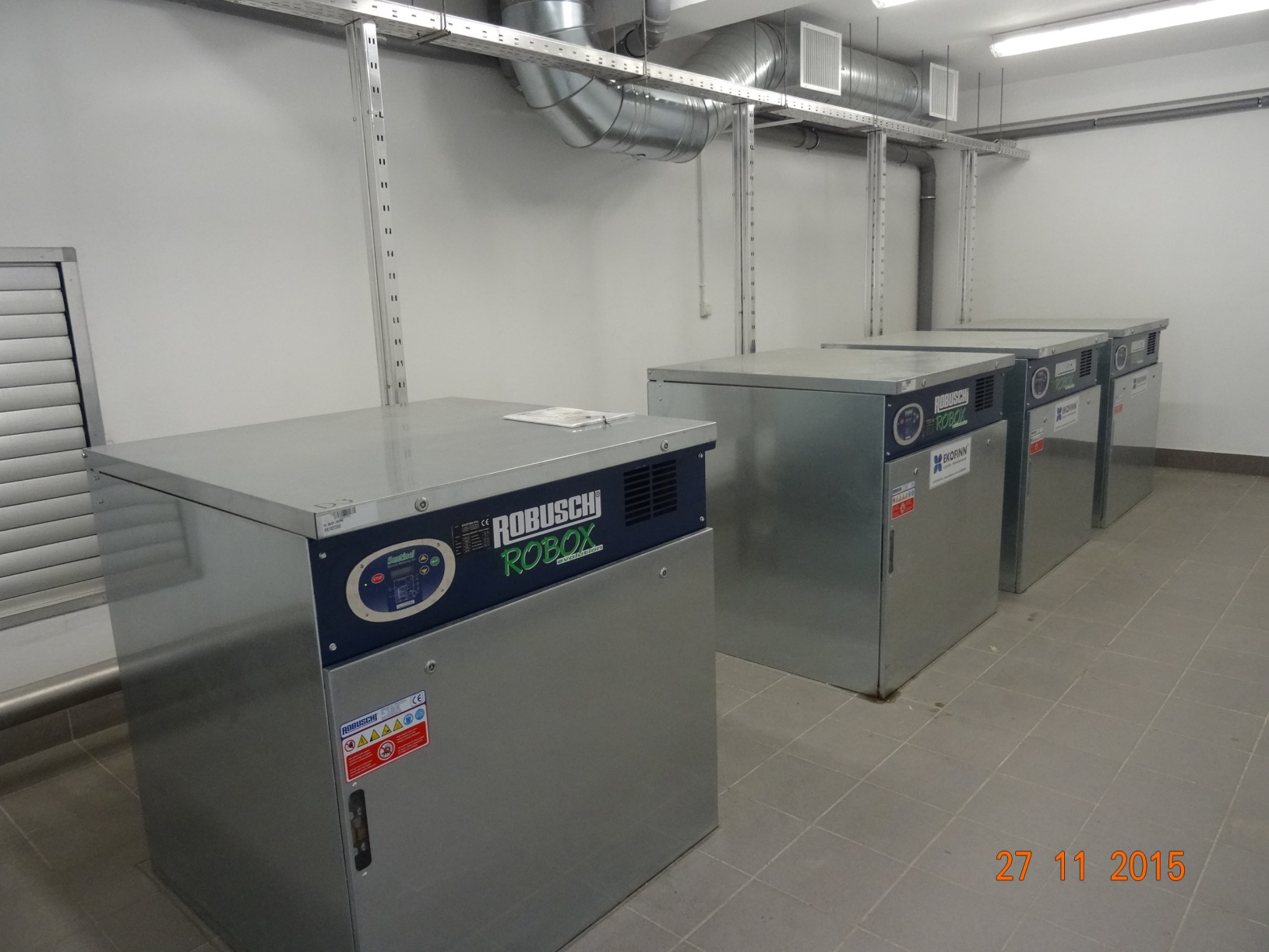 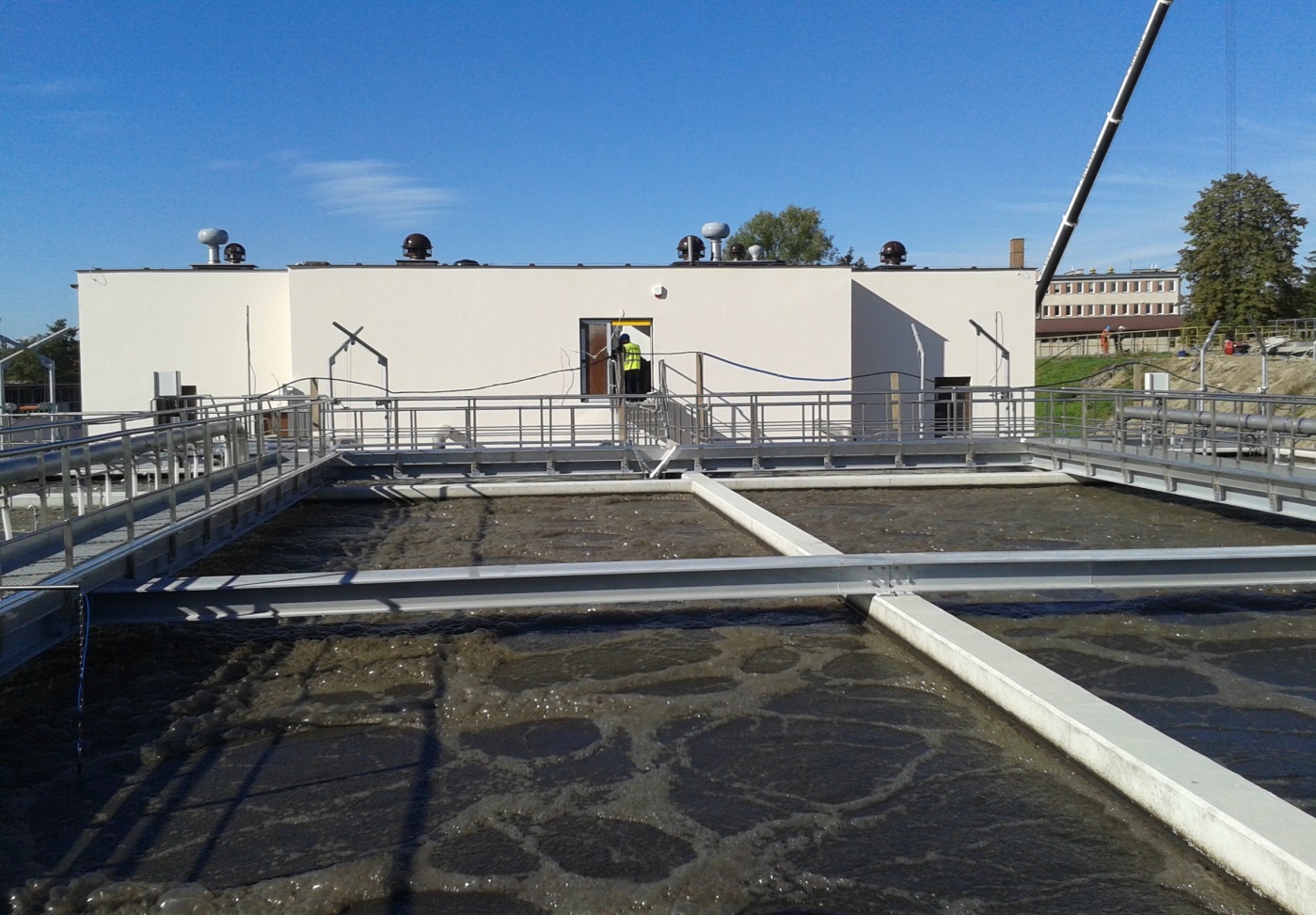 Budynek techniczny – ob. 2 – STACJA DMUCHAW
Oczyszczone ścieki z reaktorów    kierowane są rurociągiem do osadników wtórnych  wyposażonych  w zgarniacz mechaniczny i koryto odpływowe. W osadniku następuje ostatni etap oczyszczania polegający na oddzieleniu kłaczków osadu od ścieku oczyszczonego. Osad sedymentuje na dno osadnika a sklarowane ścieki odpływają poprzez   komorę pomiarową do rzeki Krępianka.
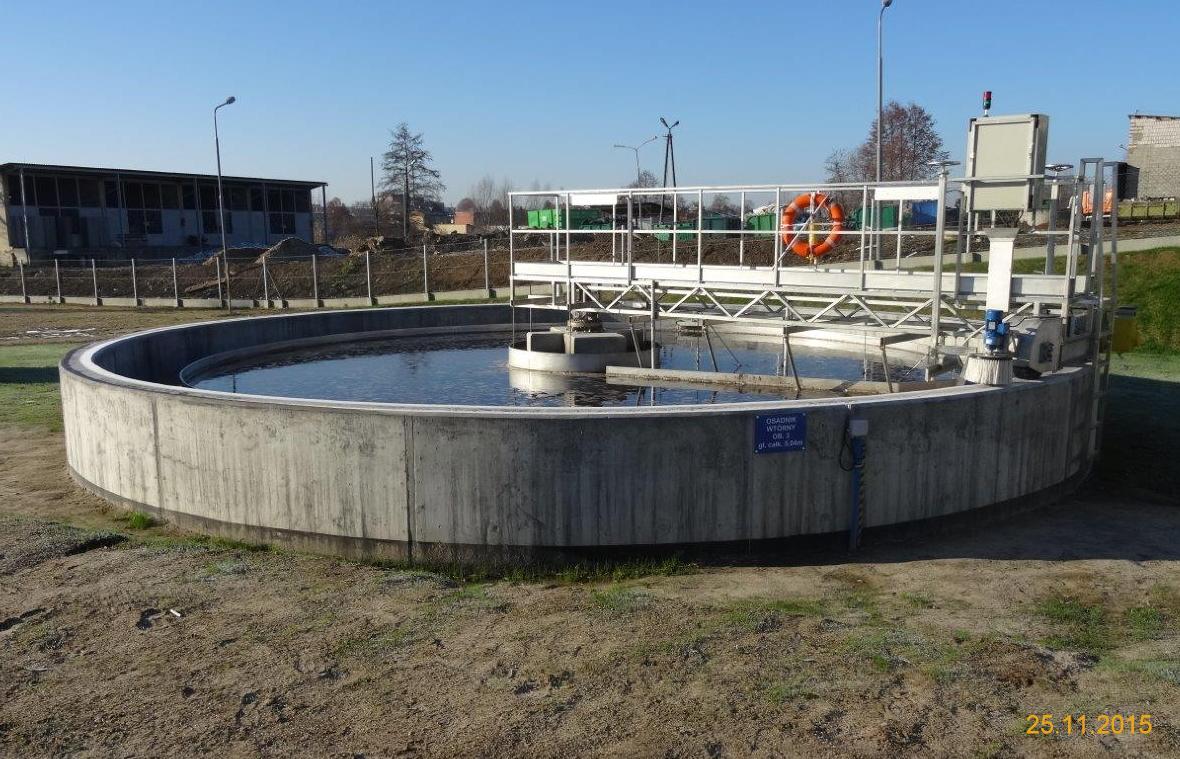 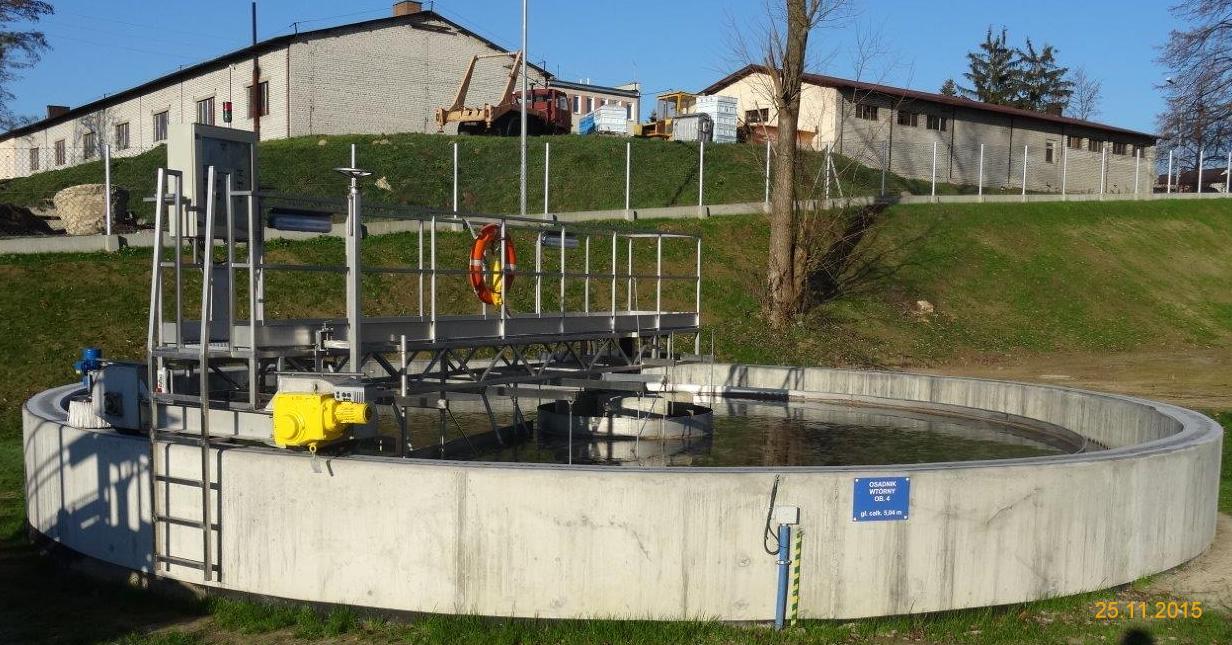 Osadniki  wtórne  – ob. 3, 4
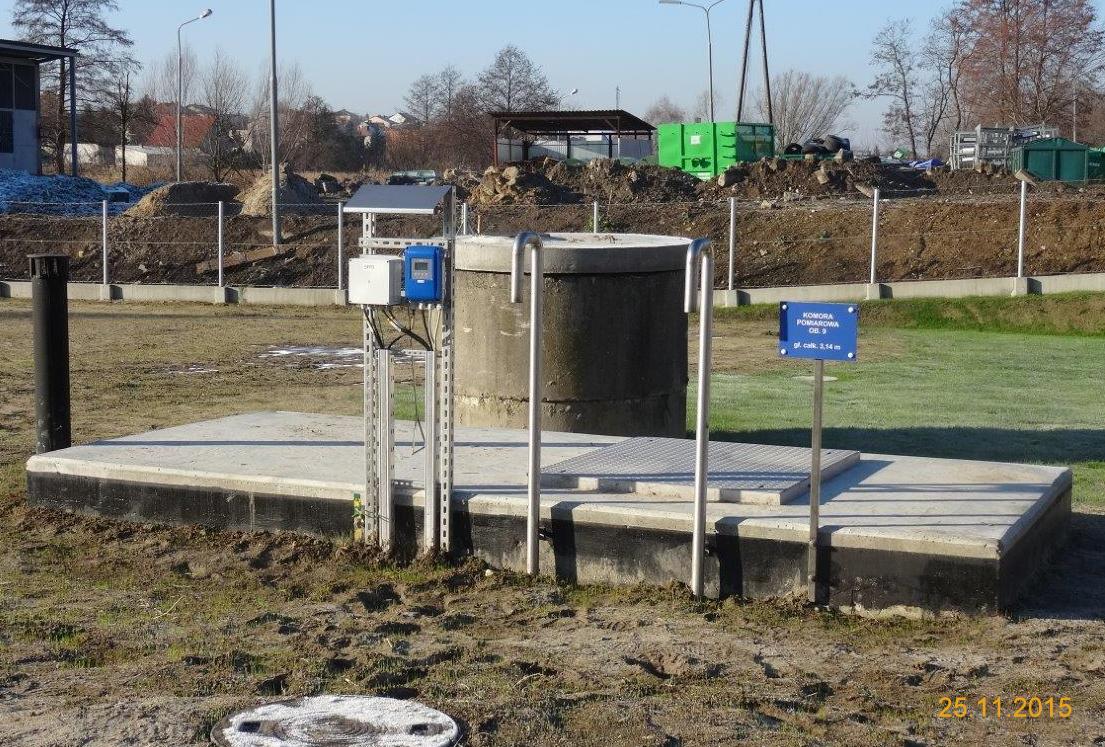 Komora pomiarowa wyposażona w
przepływomierz elektromagnetyczny
Komora pomiarowa – ob. 9
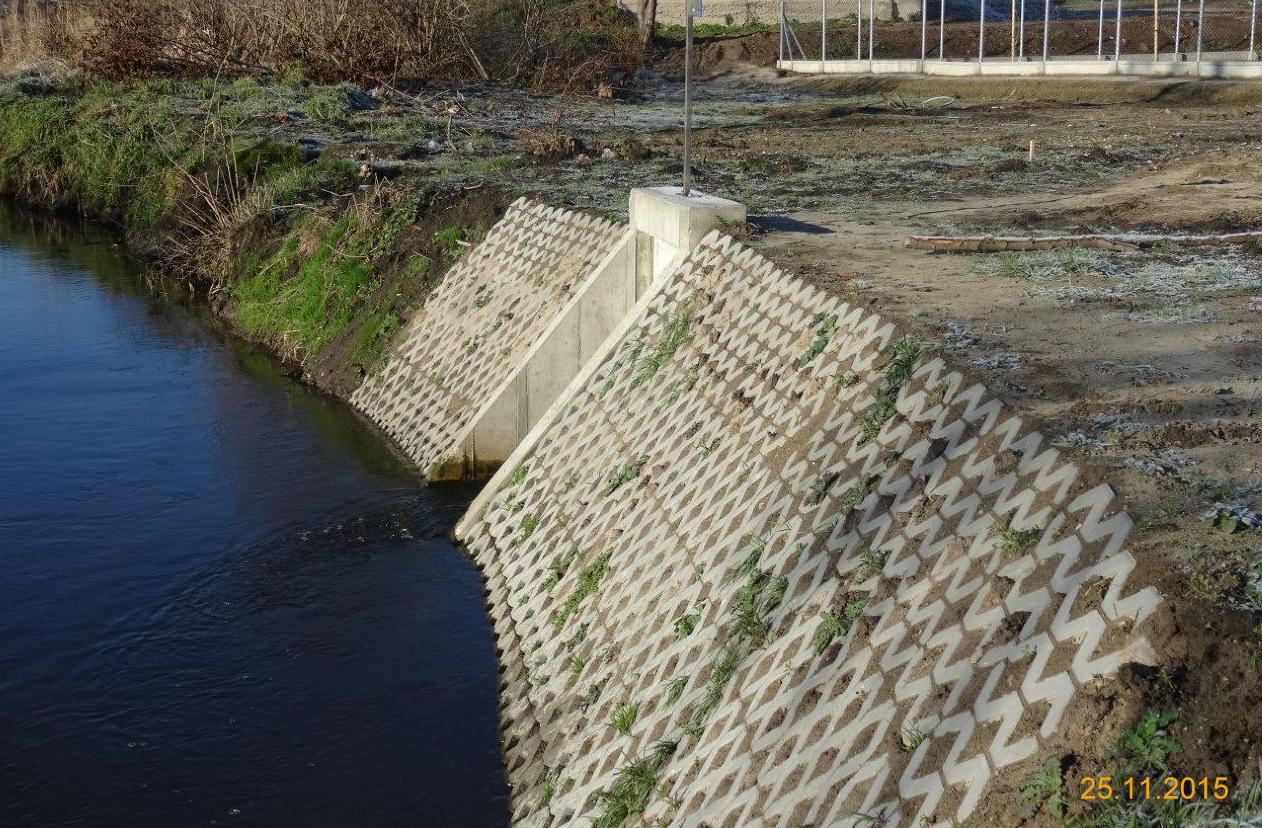 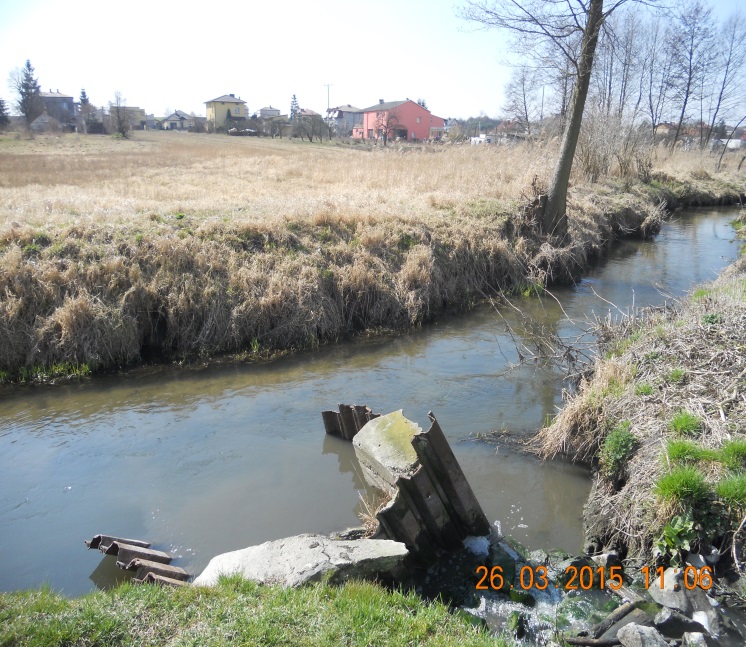 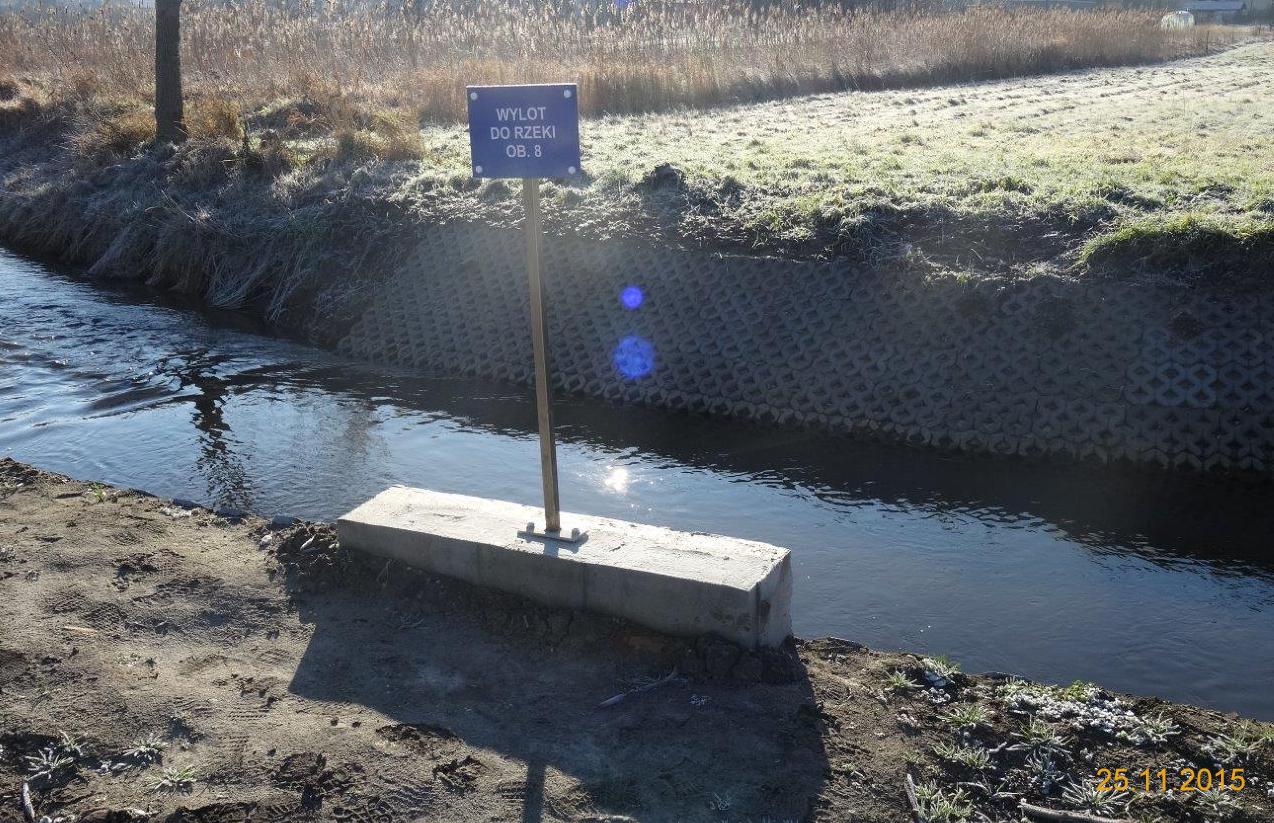 Wylot ścieków oczyszczonych do rzeki Krępianki – ob. 8
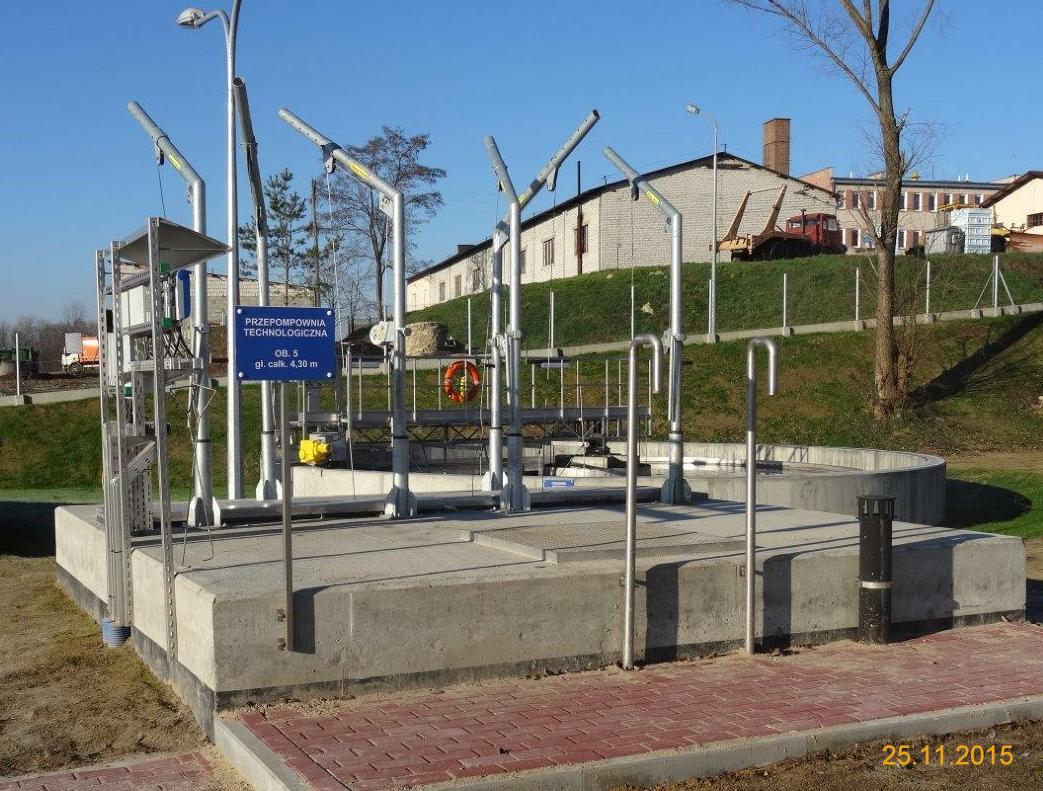 Przepompownia technologiczna recyrkuluje gromadzący się w części osadowej osadnika wtórnego osad    do komory beztlenowej defosfatacji, 
oraz odprowadza osad nadmierny  do komory stabilizacji osadu nadmiernego
Przepompownia technologiczna – ob. 5
W KTSO realizowany jest proces respiracji endogennej i 
grawitacyjnego zagęszczania osadu. 
W KTSO zainstalowane są   dyfuzory
membranowe, do których kierowane jest sprężone powietrze ze stacji dmuchaw.
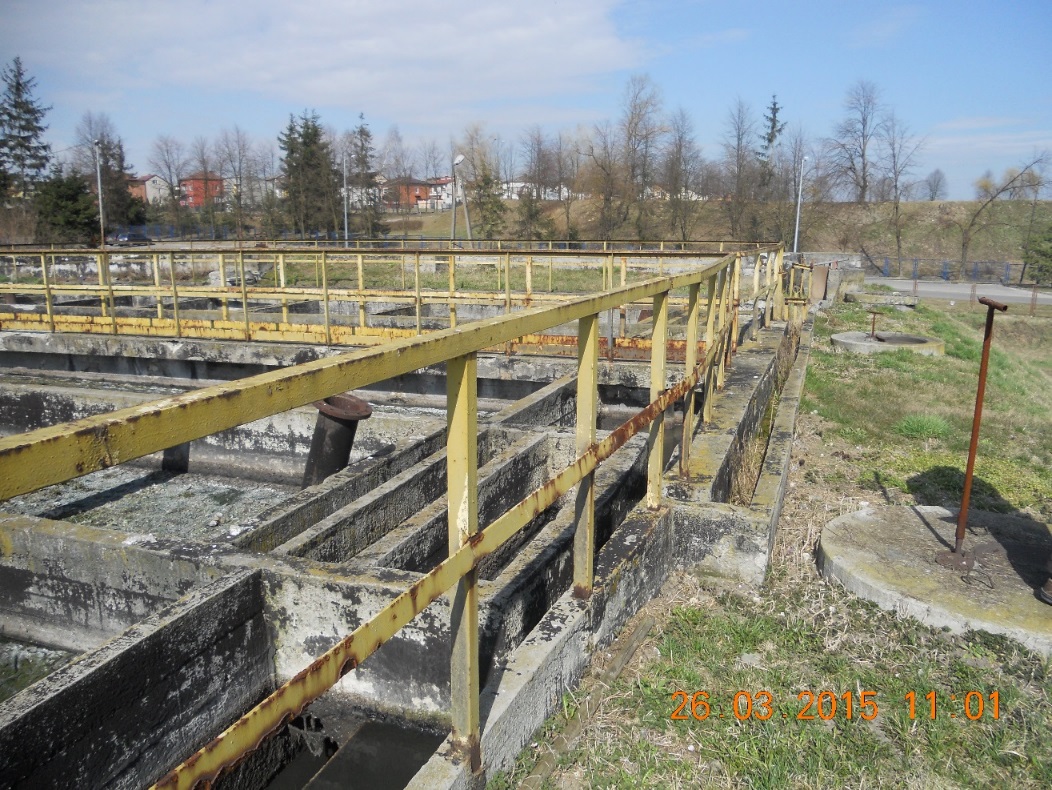 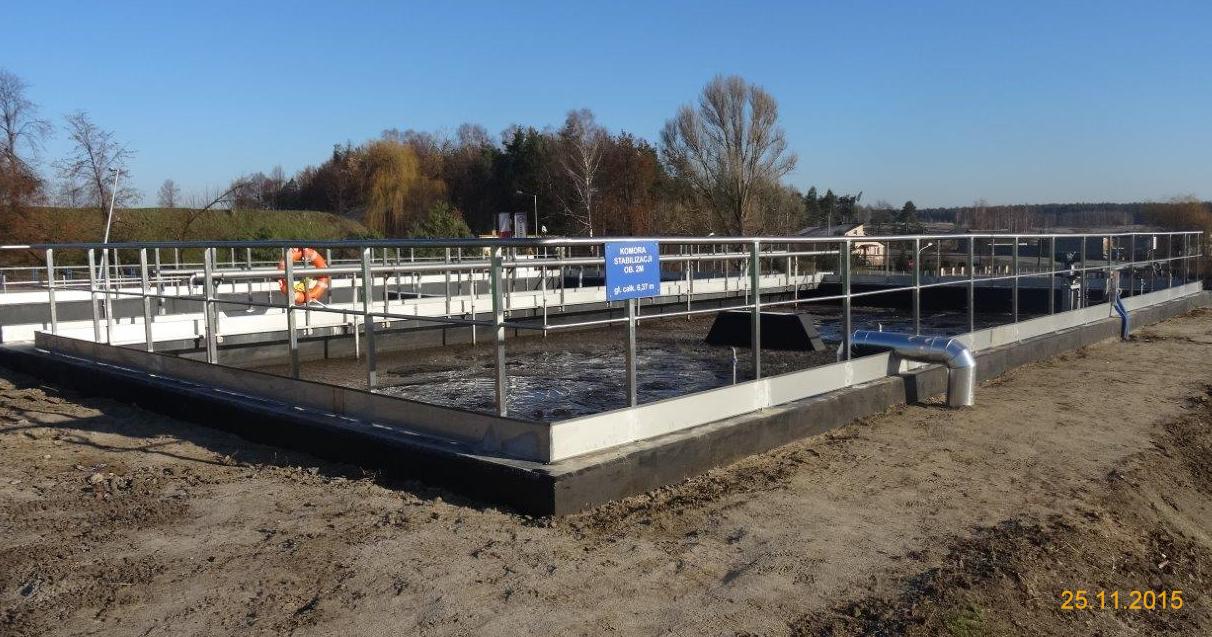 Komora TLENOWEJ stabilizacji OSADU – ob. 2m
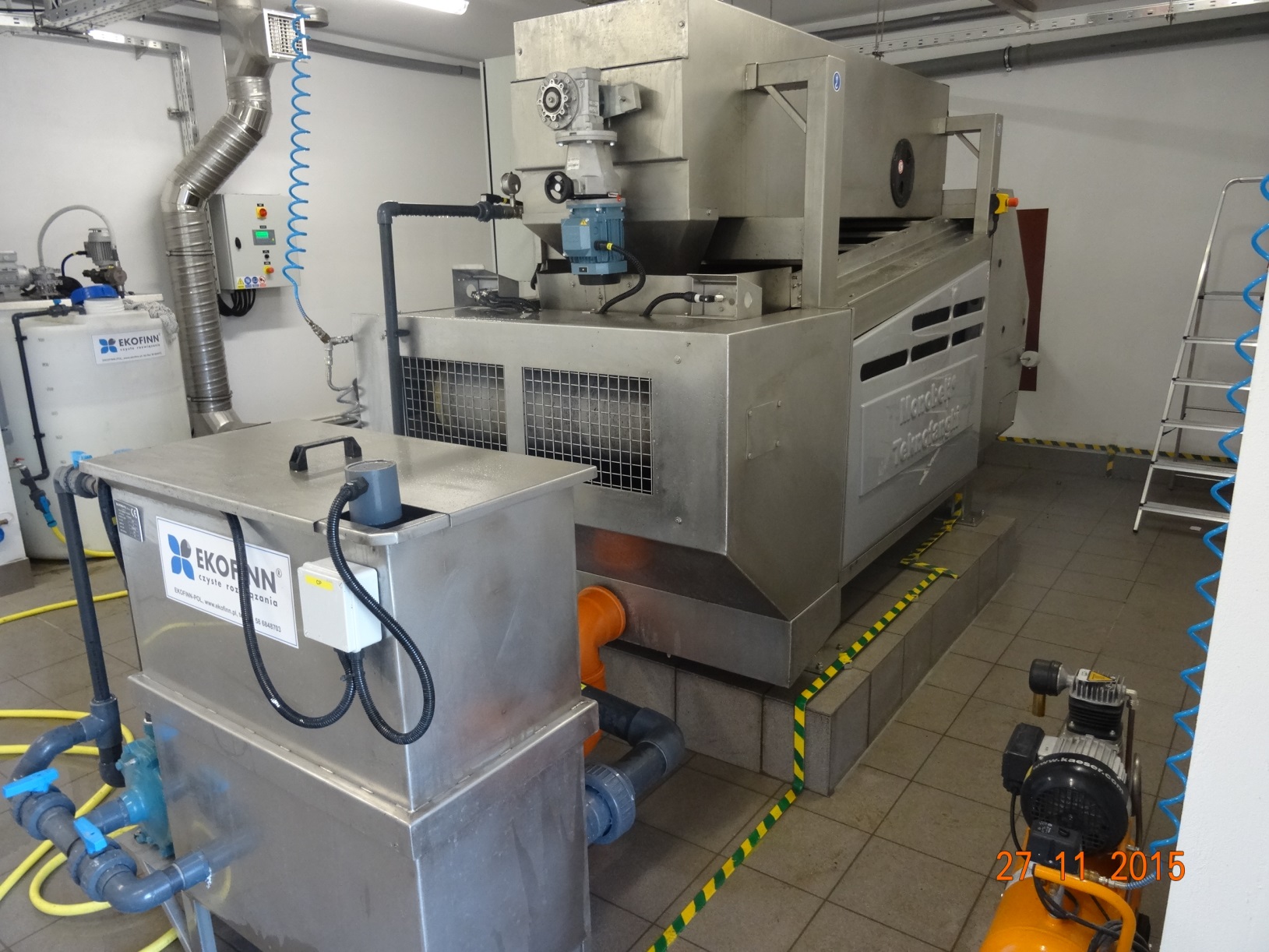 Ustabilizowany tlenowo osad pobierany jest poprzez pompownię osadu
nadmiernego  do stacji odwadniania i higienizacji osadu.
Budynek techniczny – ob. 2 –                                                                   STACJA ODWADNIANIA I HIGIENIZACJI OSADU
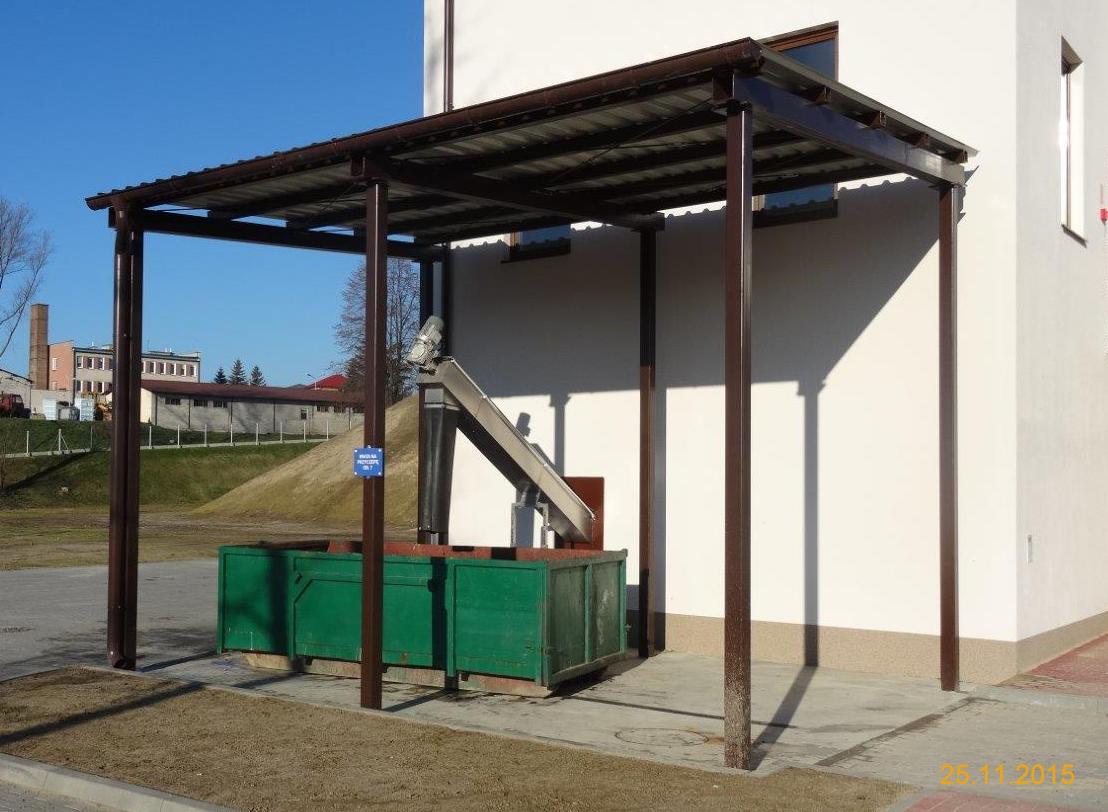 Odwodniony na prasie i poddany higienizacji  osad
nadmierny kierowany jest do pojemnika , skąd przewożony jest na tymczasowe składowisko
Wiata na przyczepę – ob. 7
W celu ograniczenia zużycia wody wodociągowej niezbędnej do pracy stacji odwadniania osadu i oczyszczalni
mechanicznej zaadaptowano istniejący osadnika wtórny na zbiornik
retencyjny ścieków oczyszczonych
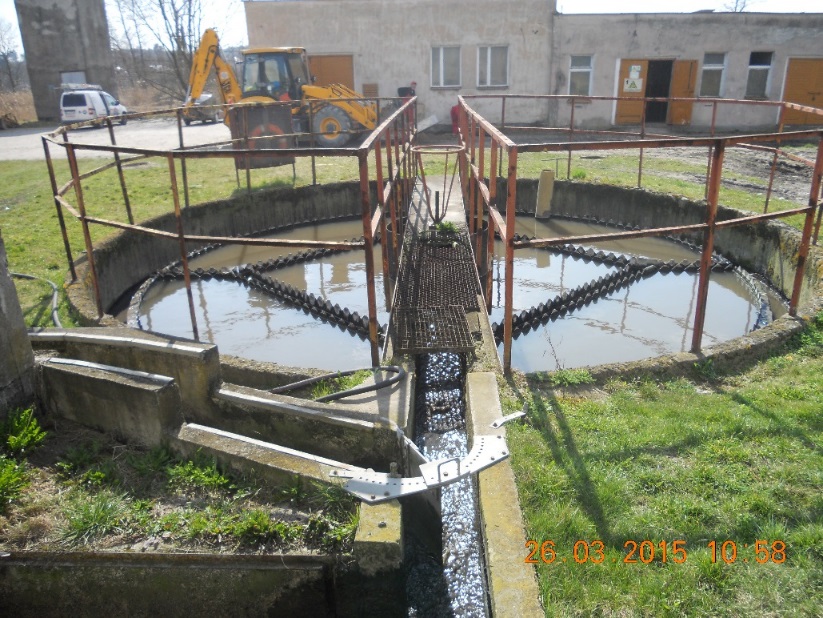 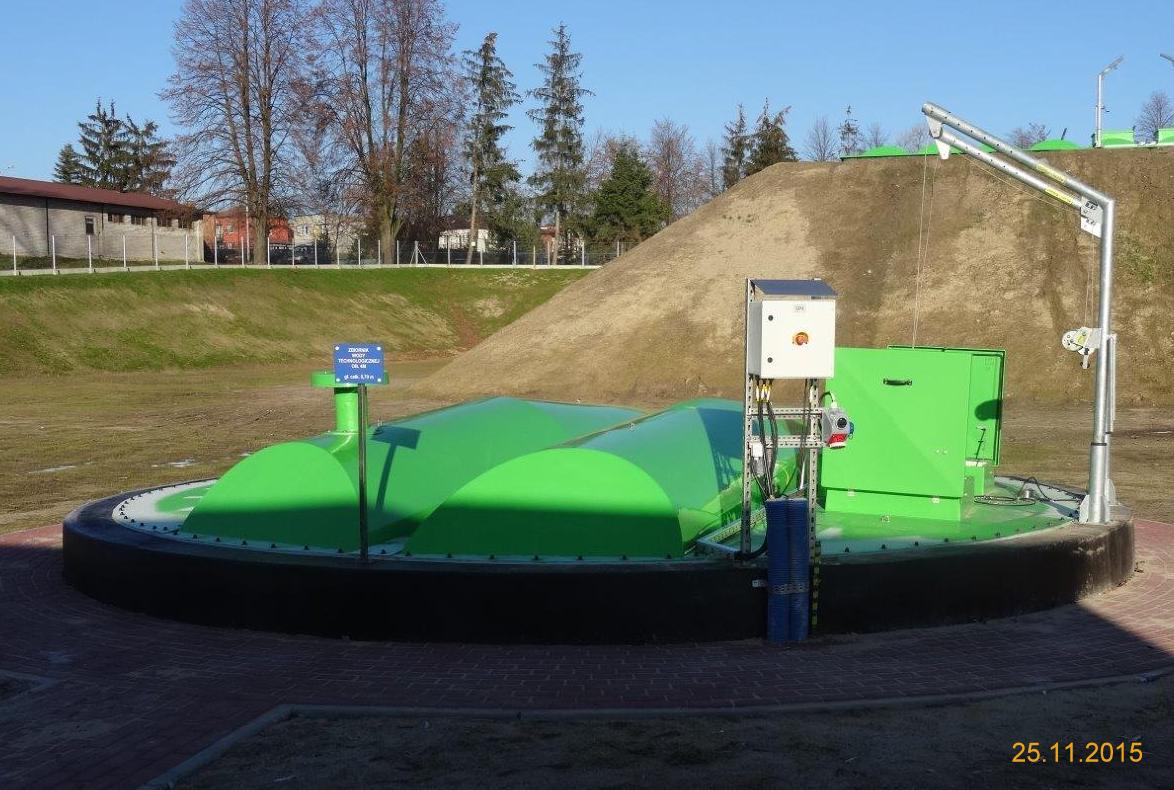 Zbiornik wody technologicznej– ob. 4m
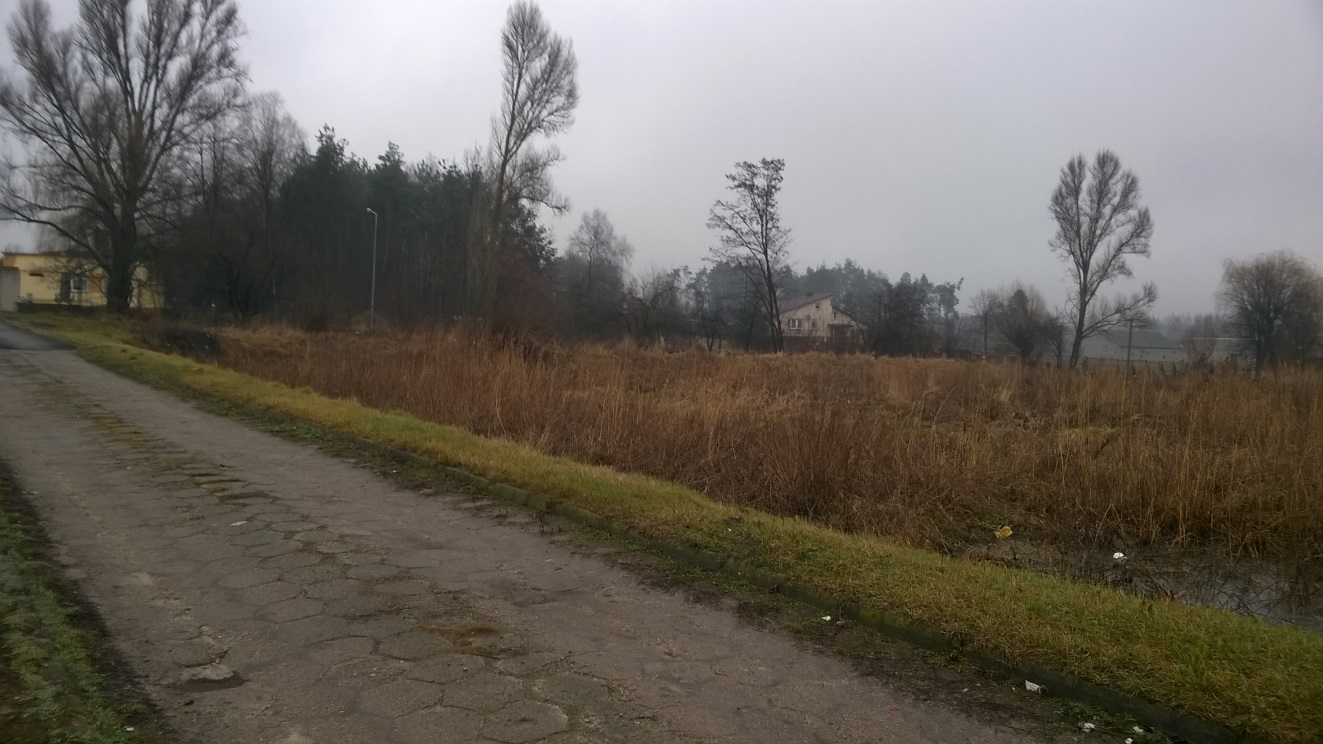 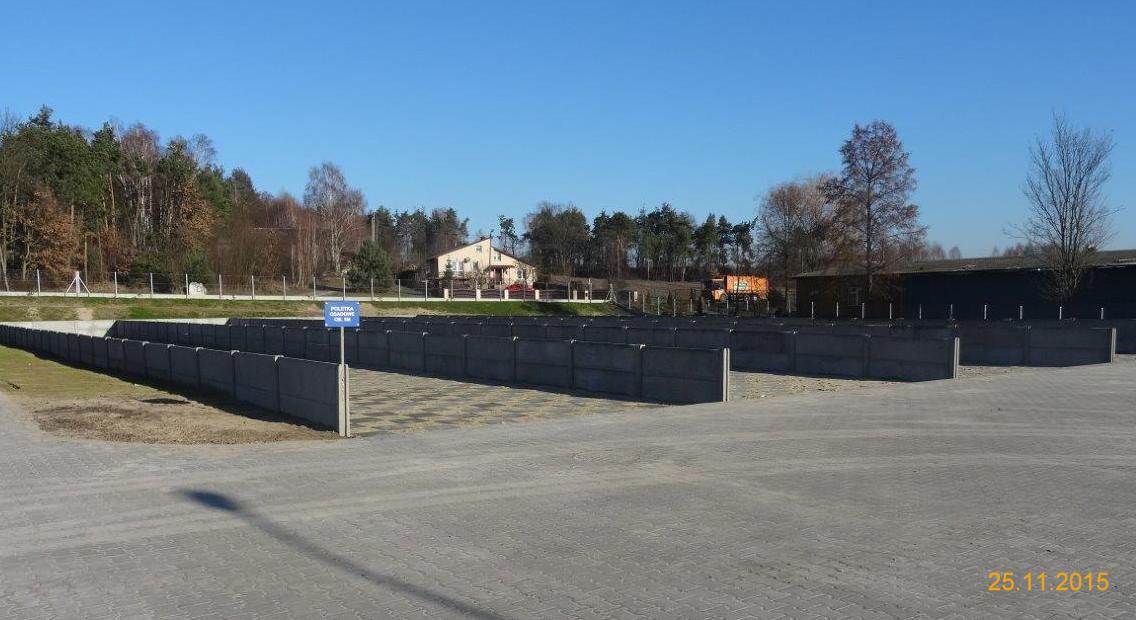 Tymczasowe składowisko osadów powstało z wyremontowanych   istniejących poletek osadowych
Poletka osadowe – ob. 5m
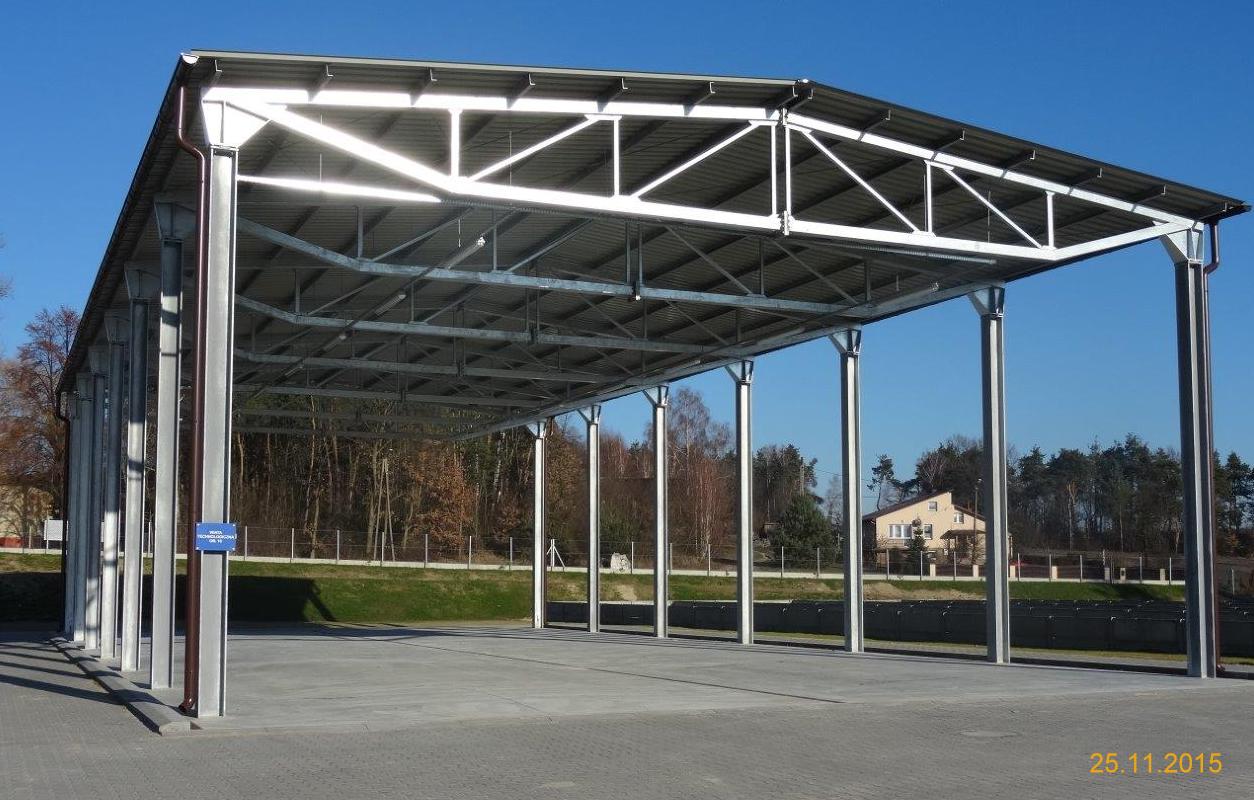 Wiata technologiczna, w której składowane będą tymczasowo, zwłaszcza w okresie zimowym odwodnione  osady    przewidziane do zagospodarowania przyrodniczego
Wiata technologiczna – ob. 10
Cały proces oczyszczania ścieków jest w pełni zautomatyzowany .
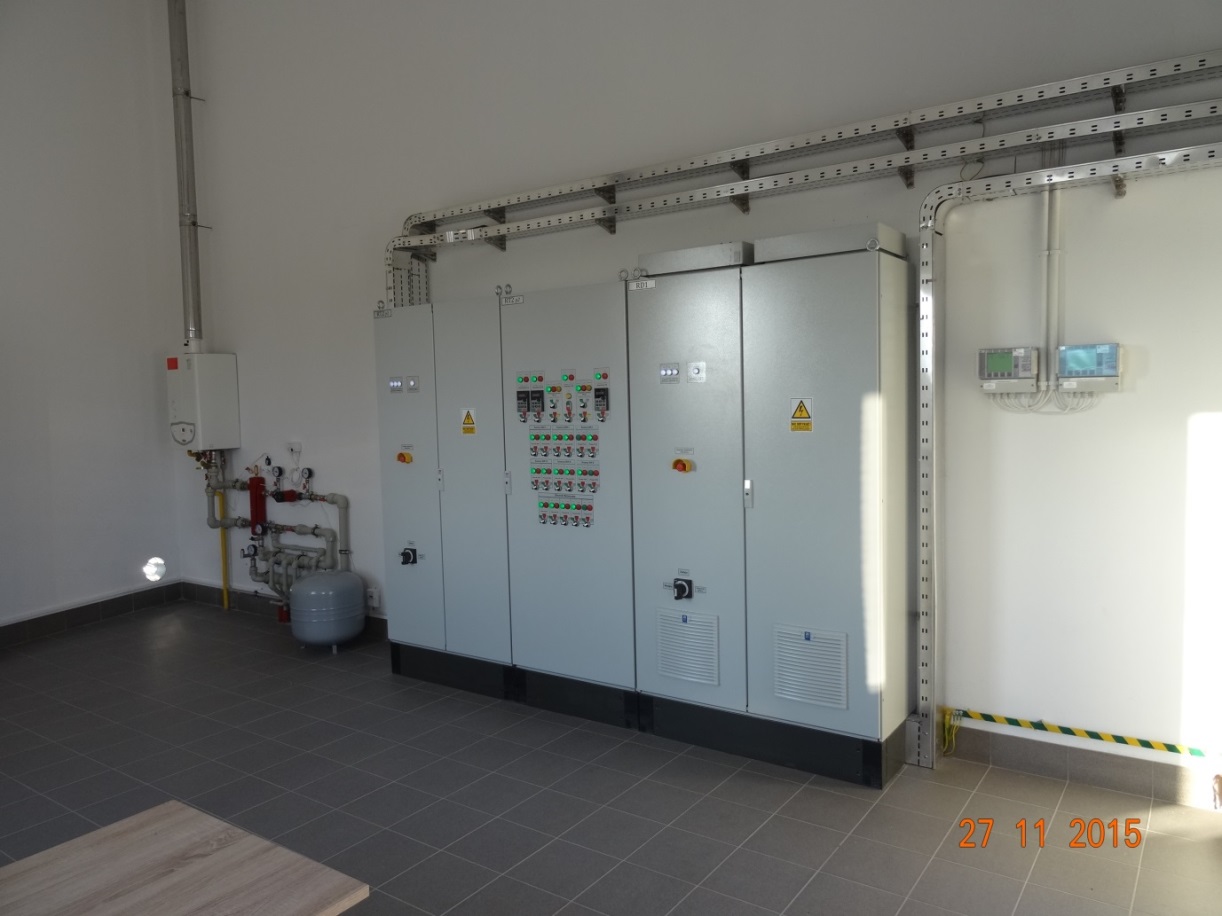 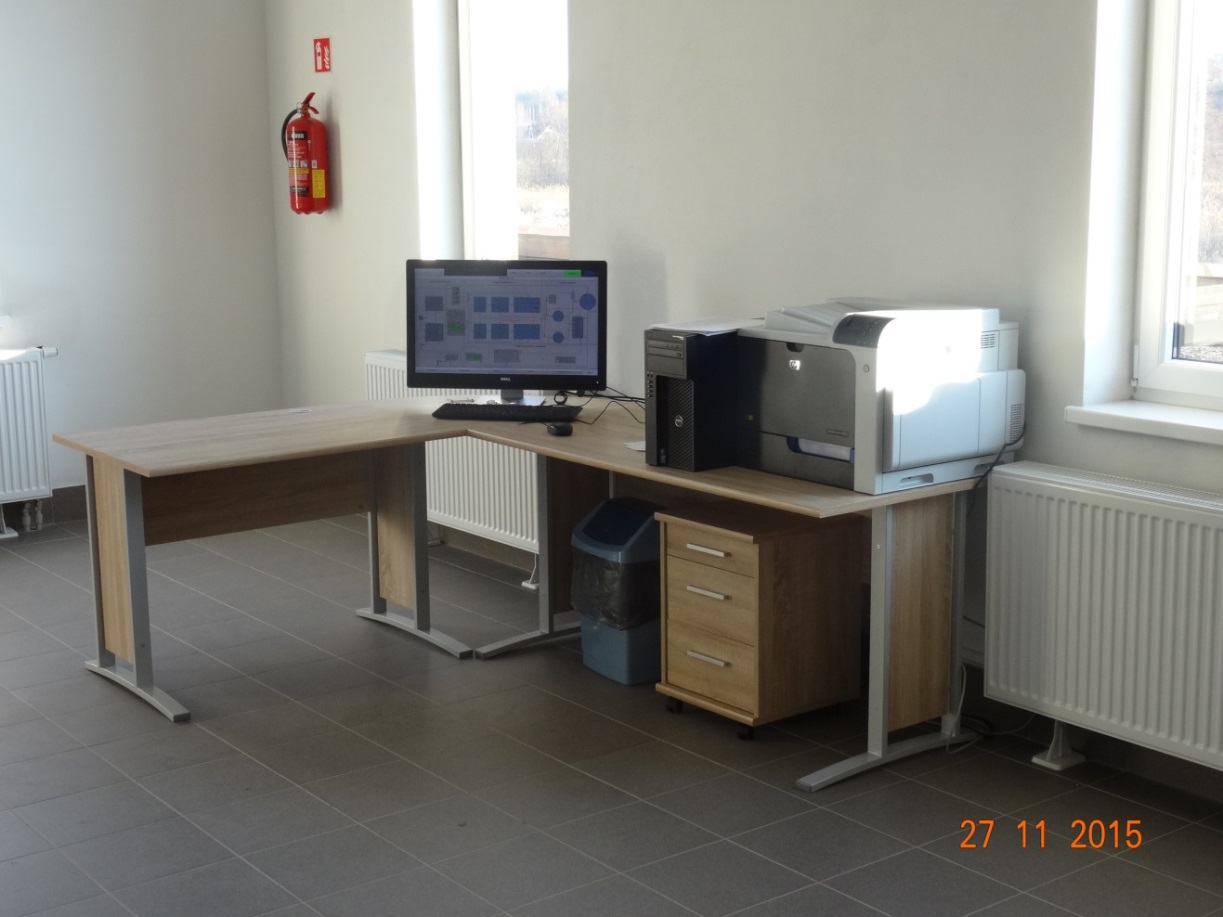 Do komputera doprowadzone zostały sygnały z poszczególnych szaf sterowniczych zlokalizowanych na terenie oczyszczalni.
Centralny punkt sterowania pracą oczyszczalni ścieków zlokalizowany jest w sterowni znajdującej się w budynku technicznym.
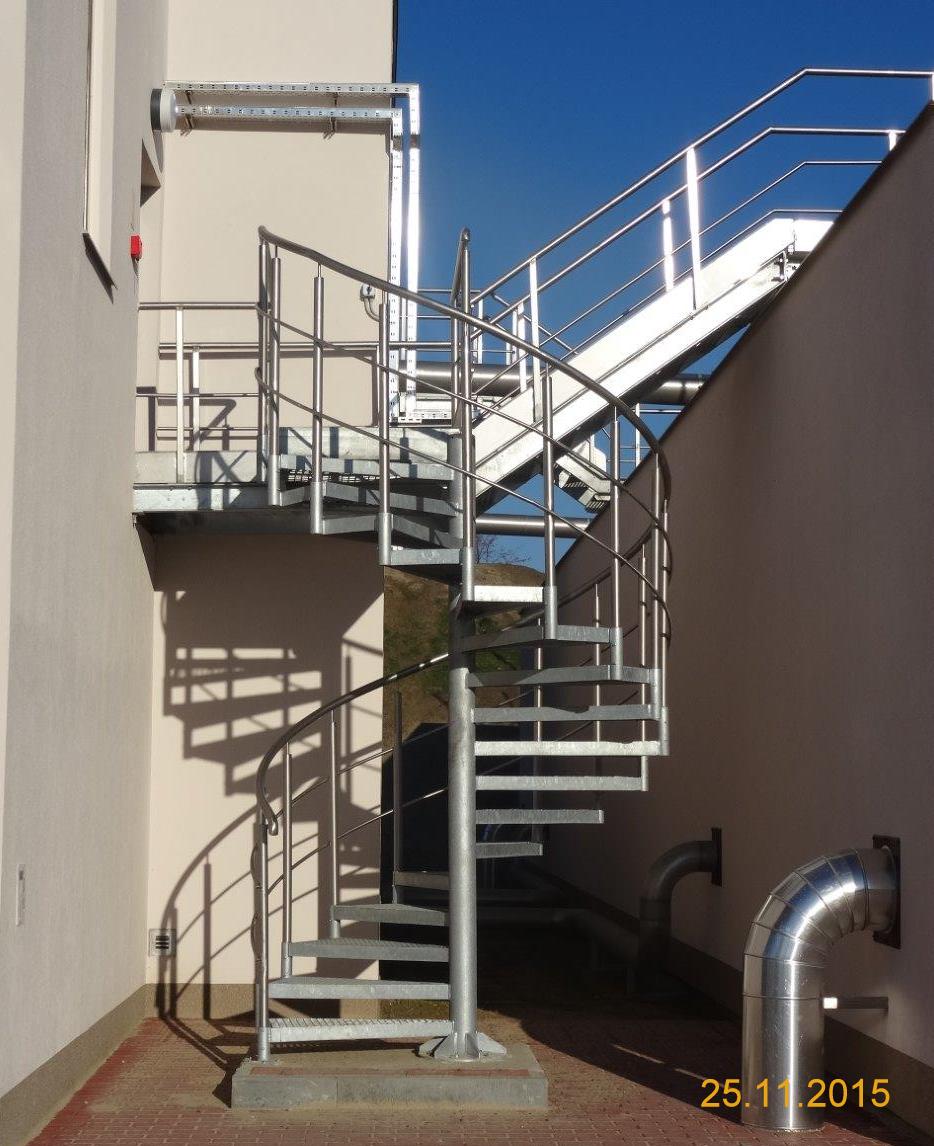 Oczyszczalnia ścieków wyposażona została w system zasuw i obejść awaryjnych umożliwiających zapewnienie stabilnej pracy obiektu w przypadkach szczególnych. Zaprojektowanie i wykonanie dwóch niezależnych ciągów technologicznych znacznie usprawni  planowanie i wykonywanie prac konserwacyjno-remontowych poszczególnych obiektów oczyszczalni.
Komunikacja pomiędzy budynkiem technicznym a reaktorami terenem oczyszczalni
Schody zewnętrzne – ob. 11
ZAKOŃCZENIE MODERNIZACJI  OCZYSZCZALNI
Zakończenie robót budowlanych:                       30.09.2015 r.

Odbiór  techniczny robót :                                   30.10.2015 r. 

Prawomocne pozwolenie na użytkowanie :       23.11.2015 r.  

Zakończenie rozruchu technologicznego :        30.11.2015 r.

Wartość wykonanych robót  :                           14 569 350,00 PLN
Uzyskane  średnie parametry zanieczyszczeń ścieków oczyszczonych : 

zanieczyszczenia organiczne BZT5                =   6,8  mg O2/dm3   ≤   15 O2/dm3
zanieczyszczenia organiczne ChZT                = 36,5  mg O2/dm3   ≤ 125 O2/dm3
azot ogólny                                                      =   9,7  mg /dm3       ≤   15 mg /dm3 
fosfor  ogólny                                                   =   0,44 mg /dm3      ≤    2 mg /dm3 
zawiesiny ogólne                                             =  20,5 mg /dm3       ≤   35 mg /dm3
KLUCZOWY PERSONEL MODERNIZACJI  OCZYSZCZALNI
Zamawiający :        Jacek Wielorański - Burmistrz Miasta i Gminy Lipsko,
                                 Grzegorz Kusio -   Kierownik Referatu Rozwoju Gospodarczego, Środowiska i Mienia 					        Komunalnego
                                 Artur Dygas - Pełnomocnik ds. realizacji inwestycji   
                                 Radosław Winiarczyk – Specjalista ds. zamówień publicznych 
 
Użytkownik :         Józef Sosnowski      – Dyrektor Samorządowego Zakładu Budżetowego Usług Komunalnych  
                               Leonard Wróblewski – Kierownik Działu Wodno-Kanalizacyjnego  

Inżynier Kontraktu : Ryszard Skwarek- Asystent Inżyniera Kontraktu/Kierownik Zespołu
                                   Agnieszka Zezula- Kleszczyńska – Administrator Projektu
                                   Lidia Kuna – Specjalista d.s. rozliczeń i zamówień publicznych
                                   Włodzimierz Maciaś - Inspektor nadzoru robót konstrukcyjno-budowalnych                               
                                   Mieczysław Maciąg   - Inspektor nadzoru robót sanitarnych
                                   Zdzisław Witesik       - Inspektor nadzoru robót elektrycznych
                                   Maciej Usarek           - Inspektor nadzoru robót drogowych
KLUCZOWY PERSONEL MODERNIZACJI  OCZYSZCZALNI
Wykonawca Lider:         
Inżynieria Rzeszów : 	Mirosław Ciura  –  Przedstawiciel Wykonawcy 
			Paweł Zarębski  –  Kierownik Budowy 
			Maciej Stelmach – Kierownik Robót Sanitarnych 
			Piotr Sułek          -  Kierownik Rozruchu     
			Tomasz Surman –  Inżynier Budowy
Podwykonawca 
robót elektrycznych 
P i A-ZAP Puławy:                Andrzej Balawender  – Pełnomocnik Zarządu/Kierownik Zespołu Usług Elektrycznych
                                                 Zbigniew Grzywacz  –  Kierownik Robót Elektrycznych
                                                 Mariusz Zapiórkowski- Kierownik Robót Automatyki 
                                            Stanisław Lubieniecki – Mistrz Grupy Pomiarów
Podwykonawca 
renowacji kolektora
MZWiK Bytom :                 Marek Nowak – Wiceprezes Zarządu
                                                 Rafał Hońca  -   Kierownik Robót